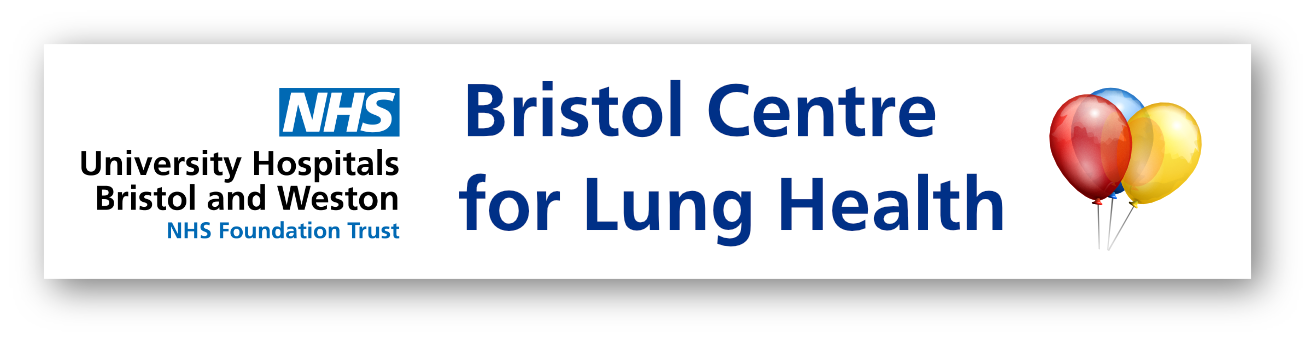 Navigational Bronchoscopy
Andrew Low
Respiratory Consultant 
Bristol Royal Infirmary

SWAG November 2023
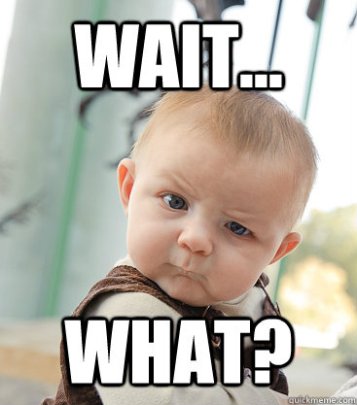 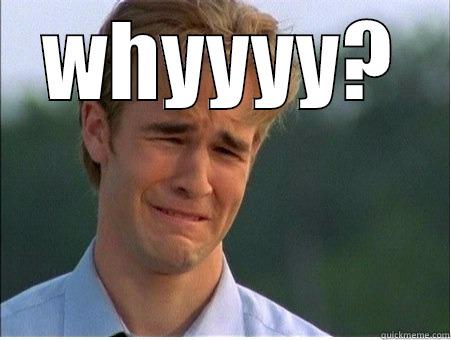 Aims
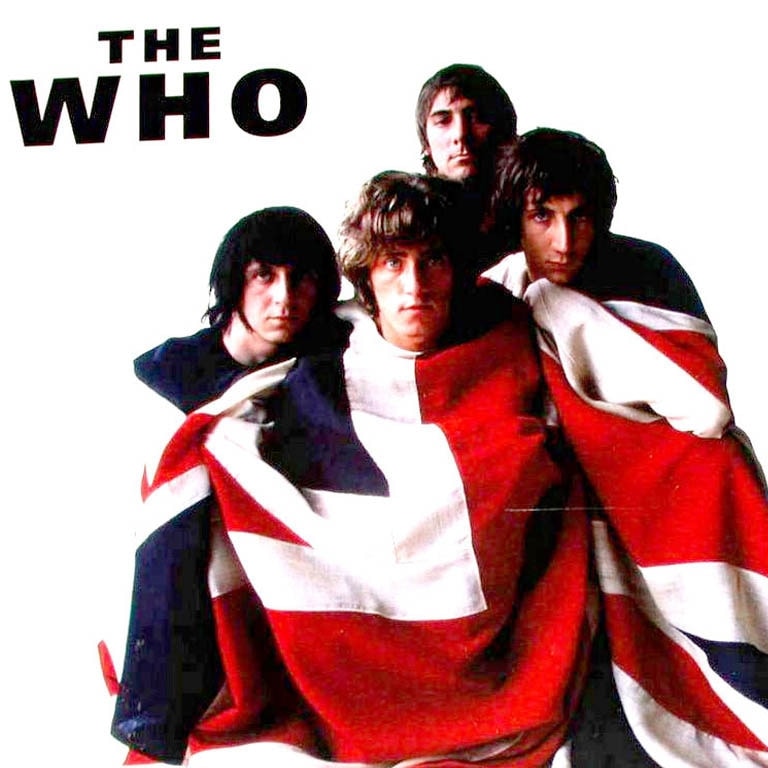 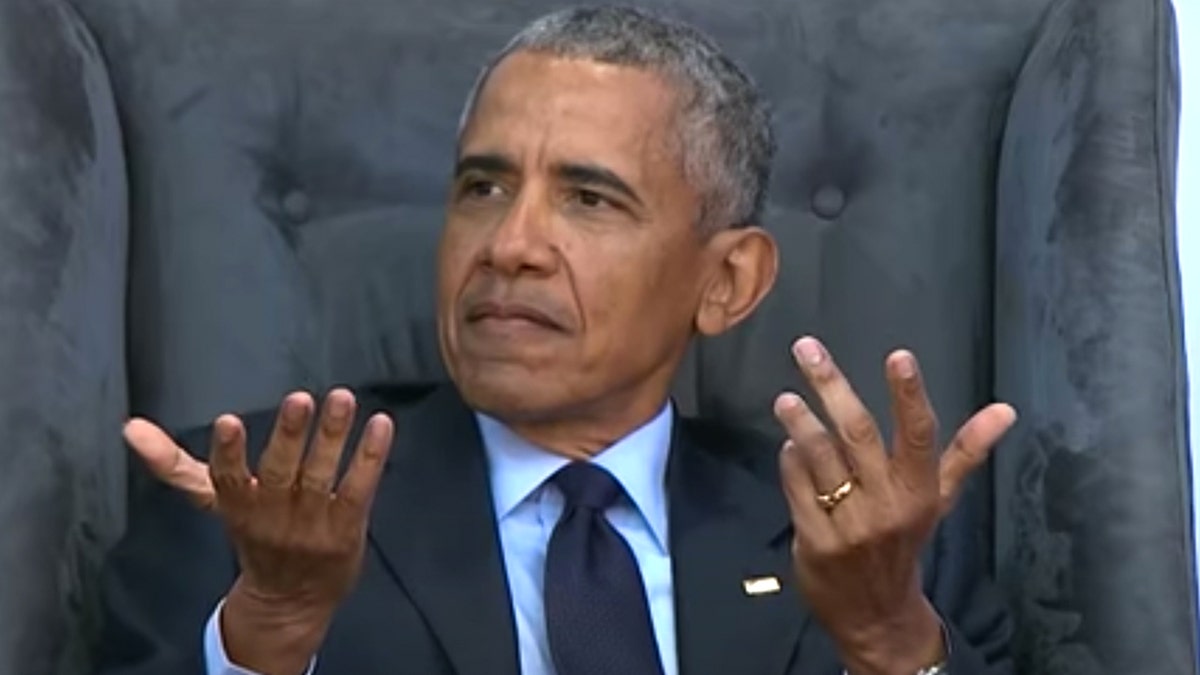 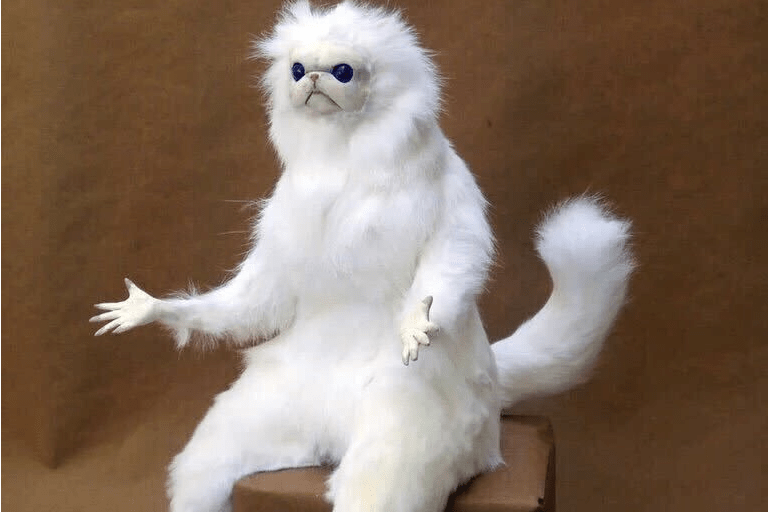 How?
HOW?
[Speaker Notes: Why we need it
What it is
How it works and how we do it
How we’re getting on
Who we’re doing it on and so who to refer]
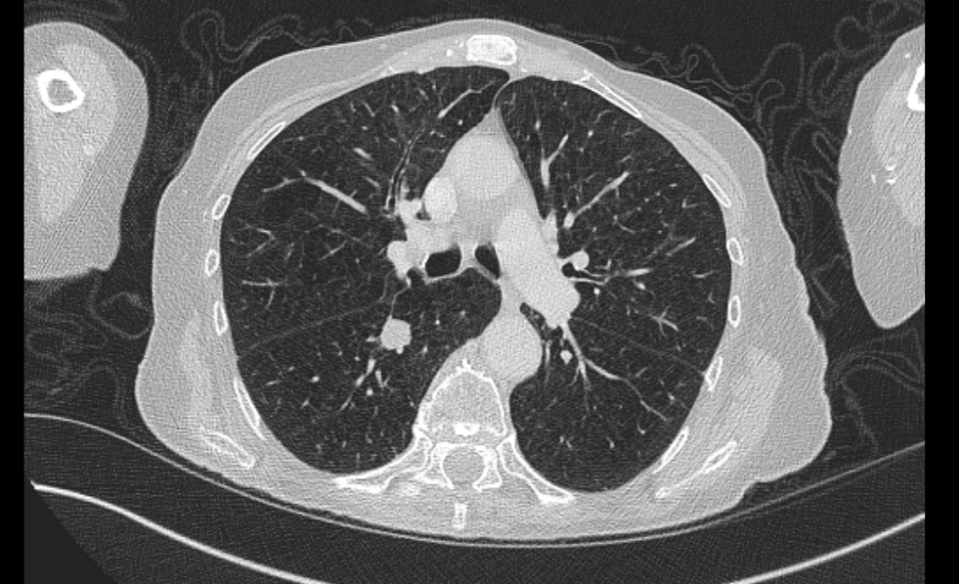 Case 1
[Speaker Notes: 58M Smoker
Incidental pick up on a CTPA – presented with CP
27mm RLL mass

PET avid SUV 23.3

Radiological staging and diagnosis of a lung cancer T1cN0M0]
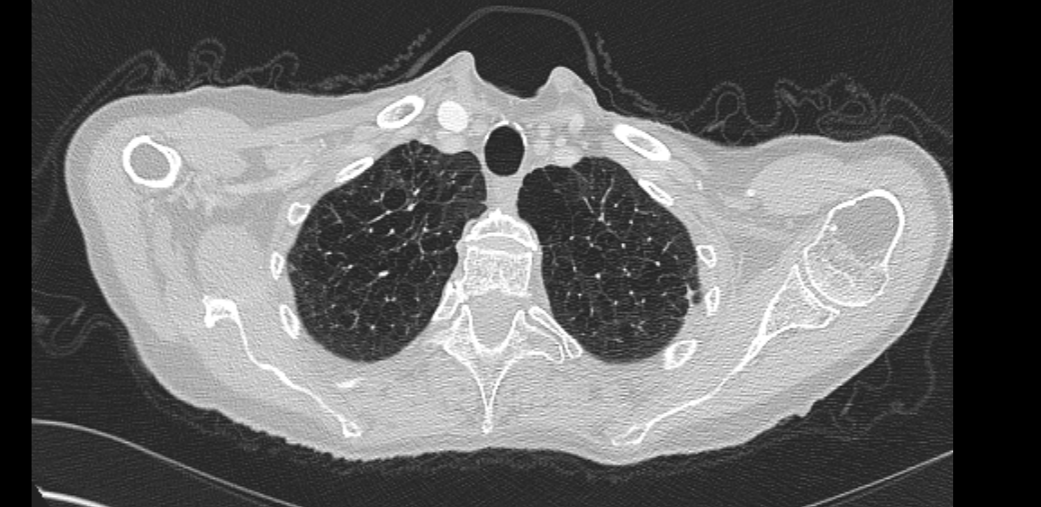 Case 1
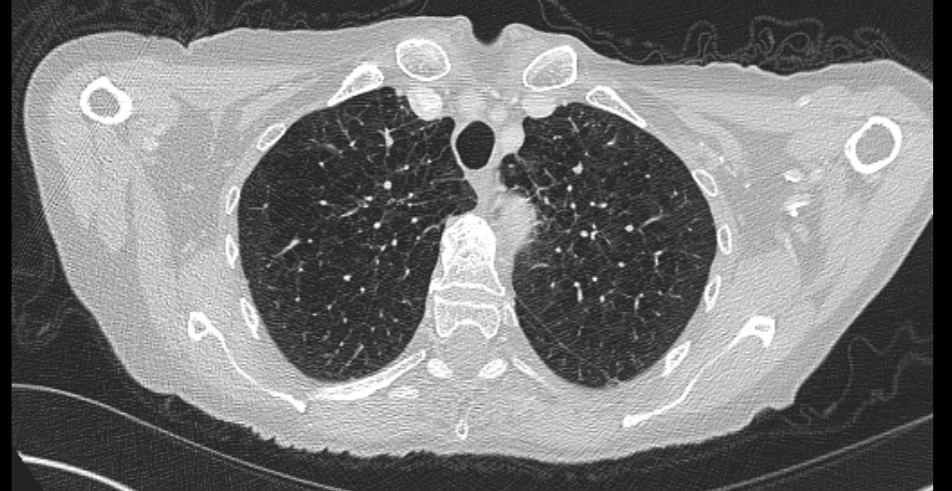 [Speaker Notes: PS2
CT shows higher up emphysema

FEV1 0.81 (38.9%), DLCO 2.52 (35.5%) 

Too deep for a biopsy
Not accessible by bronch
No other lesions to target

Treatment:
SABR without biopsy]
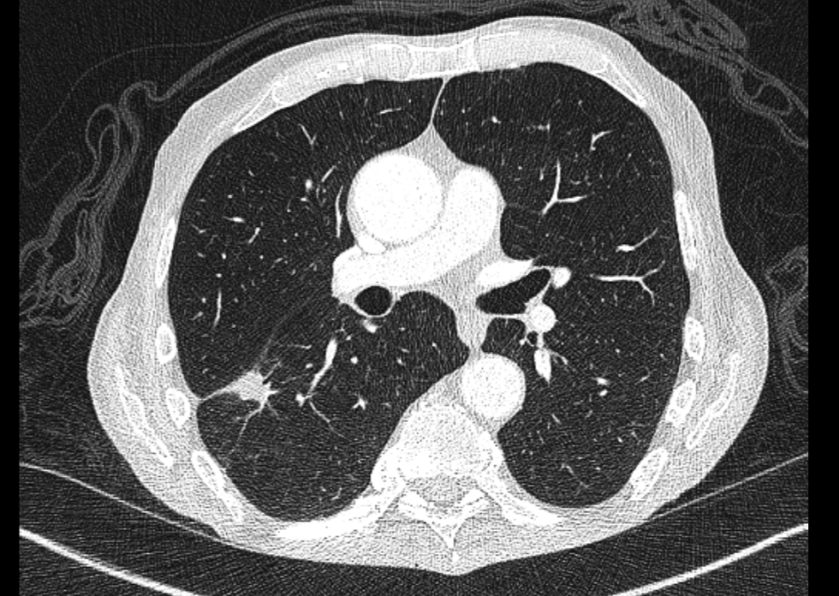 Case 2
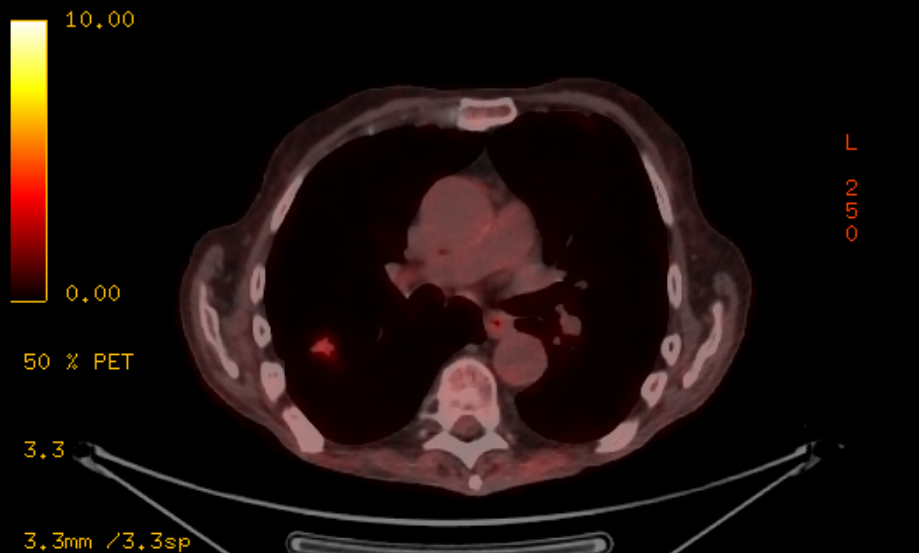 [Speaker Notes: 72 yo Man 
Smoker 
Presented with Wt loss 
CT showed a spiculated 21mm RLL nodule

T1c 21mm, SUV 6.2]
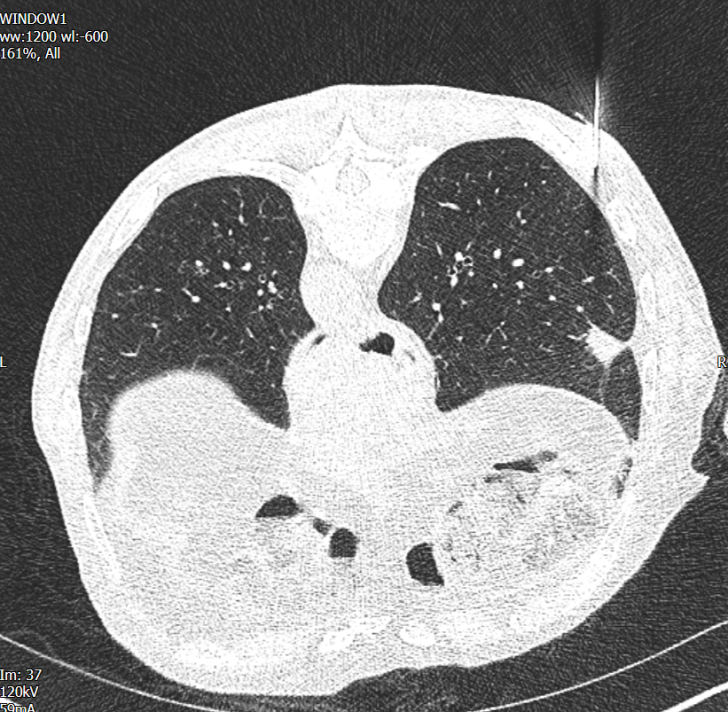 Case 2
[Speaker Notes: Attempted a biopsy]
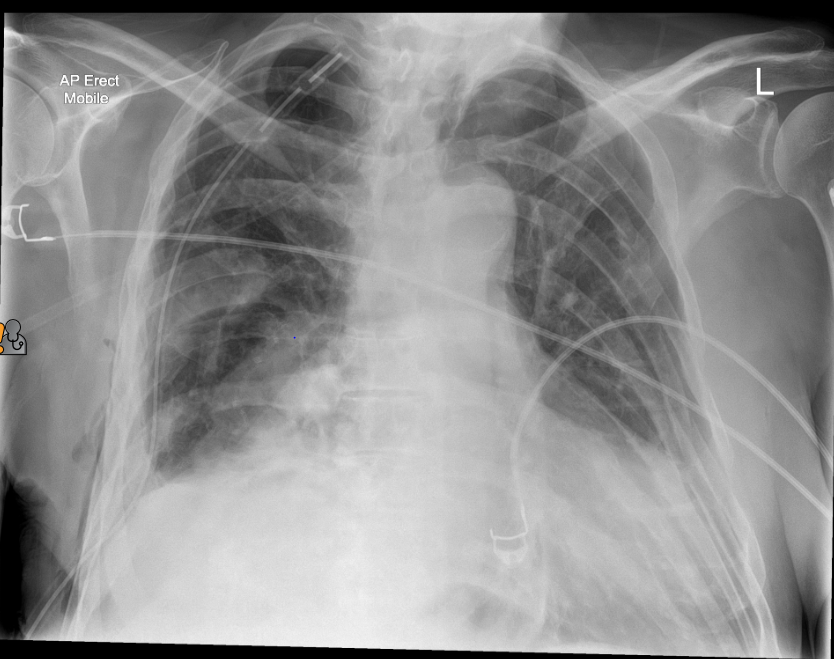 Case 2
[Speaker Notes: Sustained a PTX

Otherwise fit with good lung function

Went for surgery wedge resection
– granulomatous necrotising inflammation (not sent for TBC…)
6 months empirical TB treatment

10-15% benign resection rate – presumable must be similar in SABR]
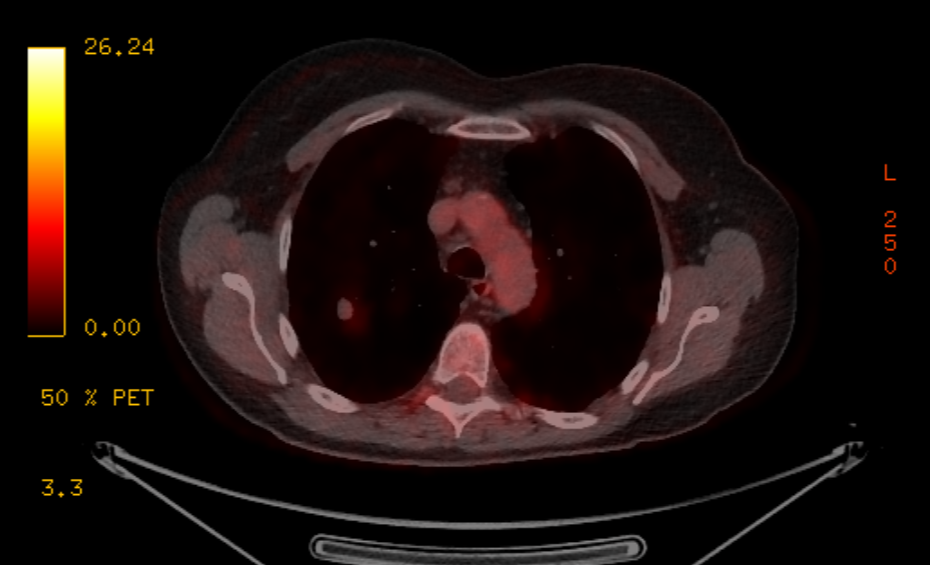 Case 3
[Speaker Notes: 61yo lady
Smoker – persistent cough despite Abx… settled by the time of 2WW appointment
CT scan showed a 14mm RUL nodule
SUV low 1.9, but Herder risk 20% - radiologically T1bN0M0

PS1 - still working in the hospital as a cleaner 3 days a week
But SOB on stairs and hills 

Further assessment

Lung function FEV1 1.4 (55% predicted), TLCO 3.72 (46%)

RUL lesion – Post RULectomy FEV1 46%, TLCO 38%

8 High risk for surgery

>20 low risk
15-20 intermediate risk
<15 high risk

Single figures… surgery is off the cards

S/B oncology – low avidity herder risk 20%

No biopsy – surrounding emphysema – too deep for bronch

ongoing FU… maybe SABR if there’s progression
Patient left with uncertainty… no definitive treatment]
Case 3
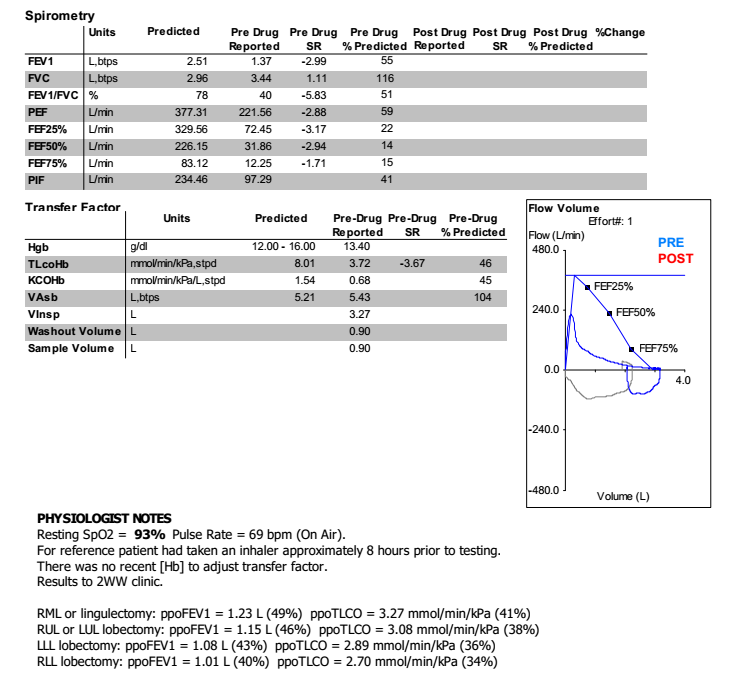 [Speaker Notes: Further assessment

Lung function FEV1 1.4 (55% predicted), TLCO 3.72 (46%)

RUL lesion – Post RULectomy FEV1 46%, TLCO 38%]
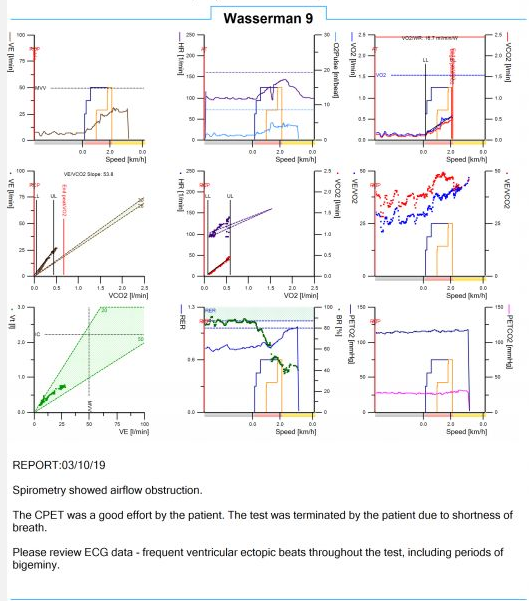 Case 3
[Speaker Notes: Further assessment – CPET

Wasserman 9 plot]
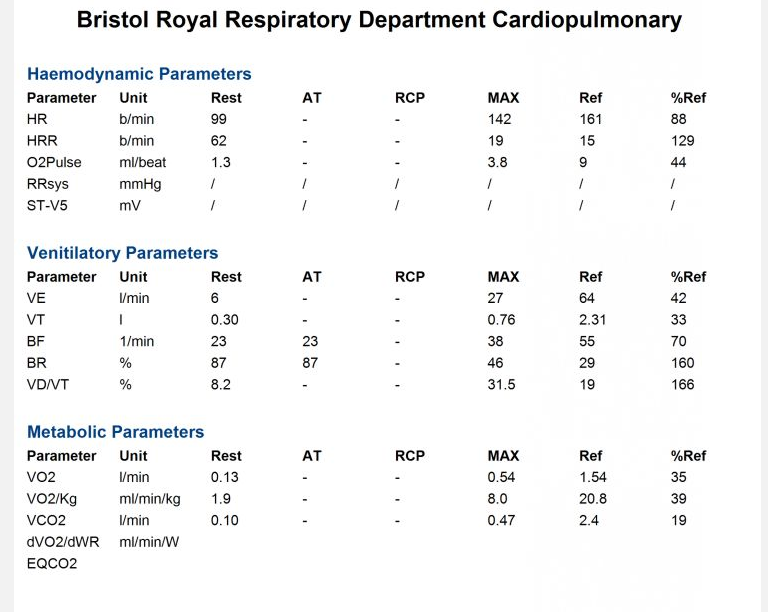 Case 3
[Speaker Notes: Numbers

VO2max]
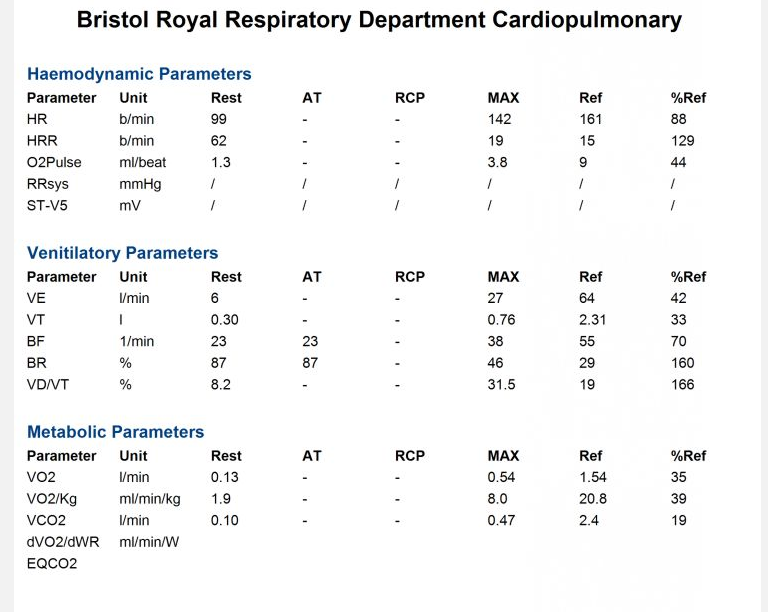 Case 3
VO2 max
=
8.0
[Speaker Notes: 8 High risk for surgery

>20 low risk
15-20 intermediate risk
<15 high risk]
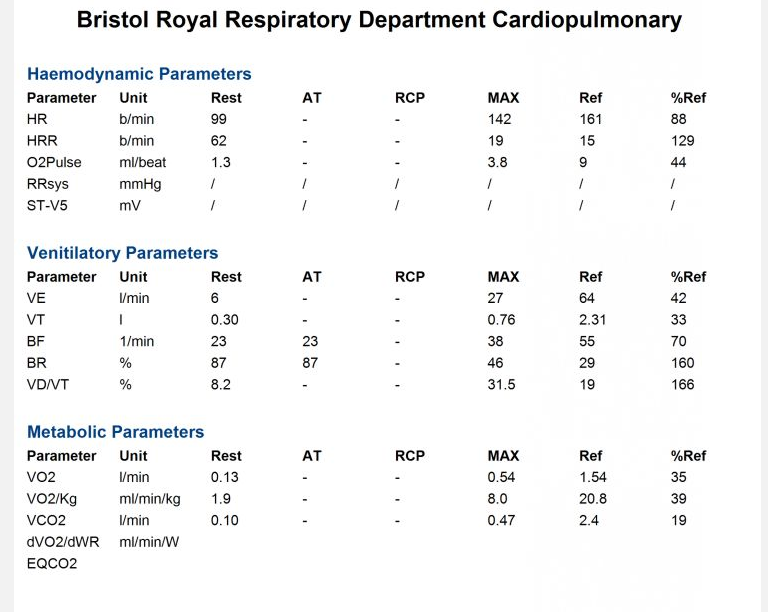 Case 3
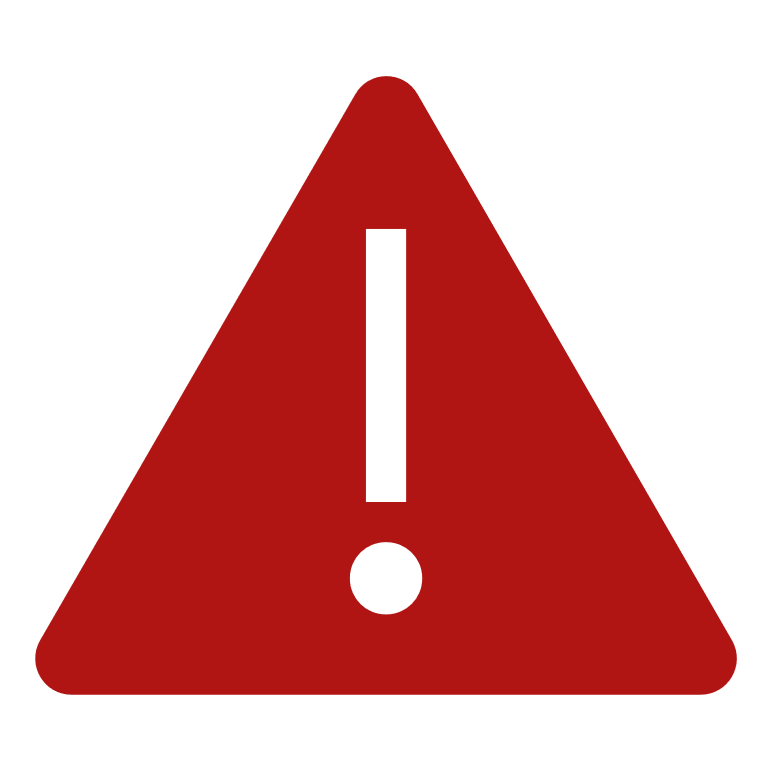 VO2 max
=
8.0
[Speaker Notes: Single figures… surgery is off the cards]
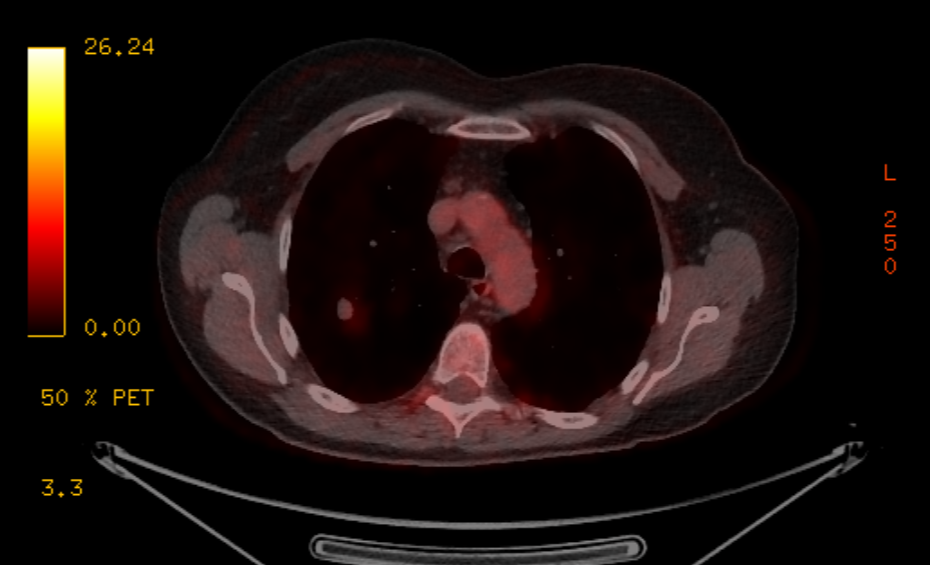 Case 3
[Speaker Notes: S/B oncology – low avidity herder risk 20%

No biopsy – surrounding emphysema – too deep for bronch

ongoing FU… maybe SABR if there’s progression
Patient left with uncertainty… no definitive treatment]
Case 4
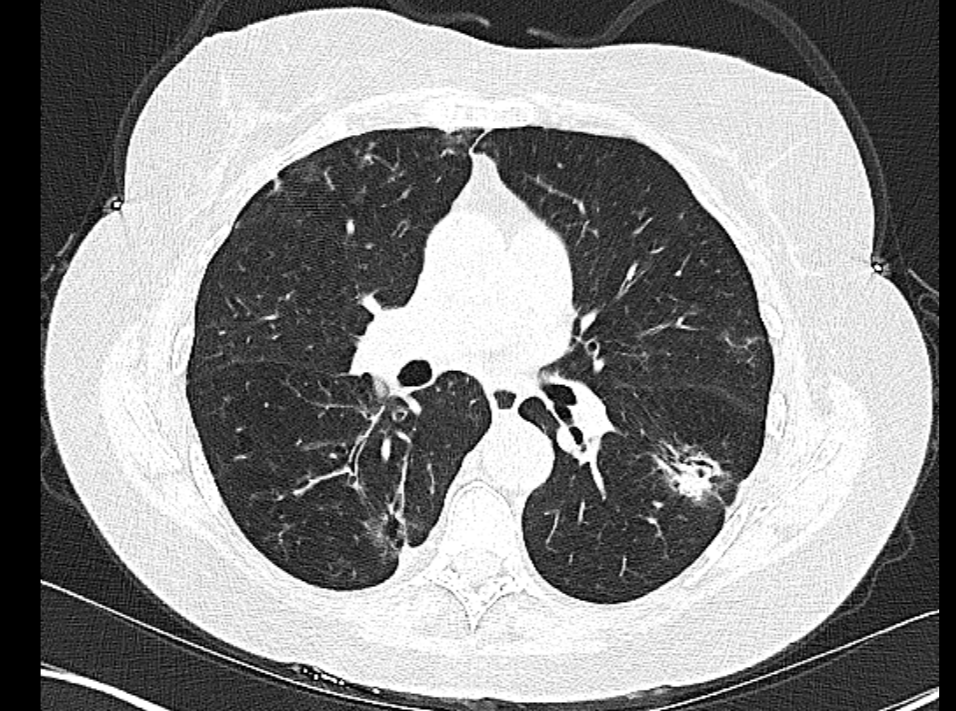 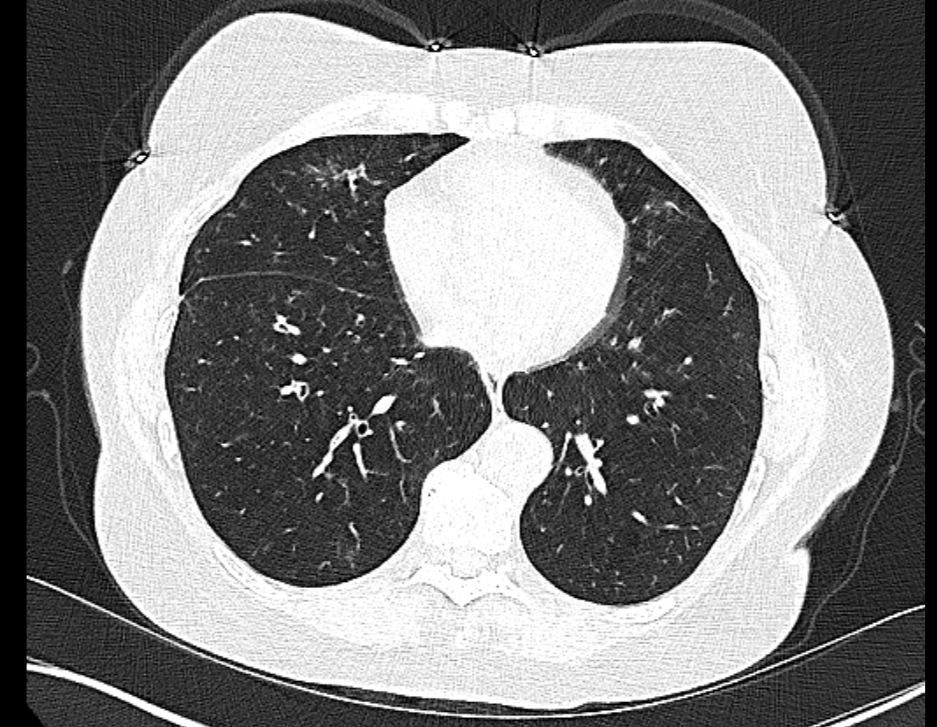 [Speaker Notes: 74F 
COPD exacerbation – slot to resolve – went on to have a CXR, which was abnormal
Settled by the time of clinic
PS1 – unlimited on the flat, can manage a flight of stairs
A little SOB on hills
Still working – in Sainsbury’s, walks the dog
Ex smoker 5 years ago – 25 pack years

CT – multifocal disease
Also shows emphysema
FEV1 0.77

But largest lesion in RUL abutting the pleura

(FEV1 0.77 (44%)
FVC 2.24 (101%)
FEV1/FVC 44%
TLCO 3.66 67%)]
Case 4
[Speaker Notes: Couldn’t breath hold

Possibly in the lesion… possibly not]
Case 4
[Speaker Notes: Sustained a PTX – Abandoned

Left with multifocal disease… probably adeno, but no tissue for diagnosis
What do we do – blind wash and brush?
Try again
Watch and wait]
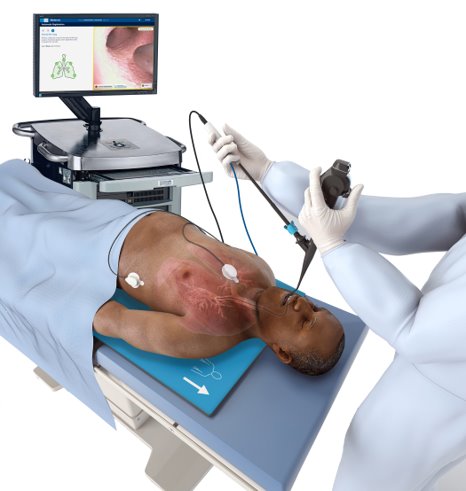 Navigational Bronchoscopy
Navigation bronchoscopy
Nav bronch
ENB
Electromagnetic navigational bronchoscopy
[Speaker Notes: ?Where Navigational bronchoscopy comes in
- a way of biopsying these lesions
- more accurate diagnosis
- earlier diagnosis in the pathway
- allow better treatment decisions – sometimes treat without ever knowing
- or as with surgery the treatment leads to the diagnosis – which may not have been lung cancer

What is it?
Names…
Most useful is electromagnetic navigational bronchoscopy
- Bronchoscopic technique
- uses electromagnetic technology
- to help navigate to lung lesions
- using electromagnetic technology because lesions are too deep for fibreoptic guidance – scope too big]
Navigational bronchoscopy
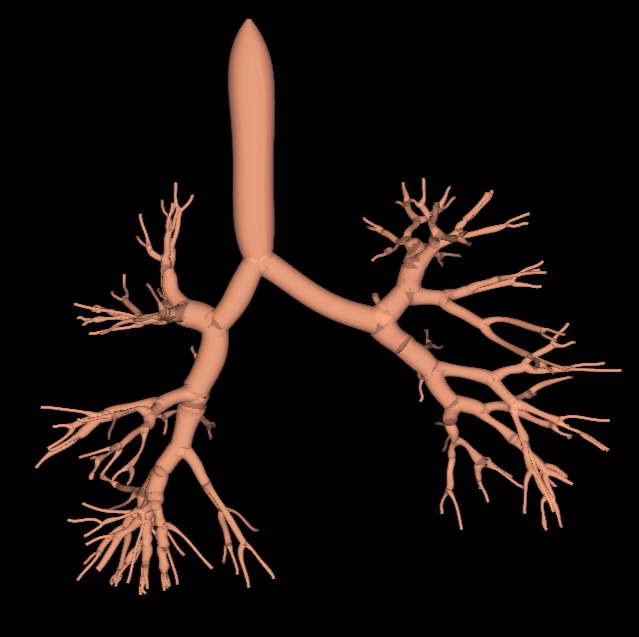 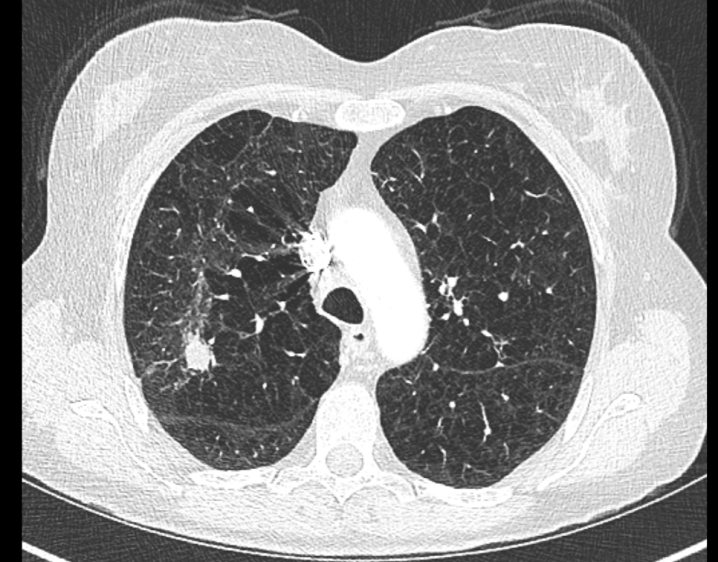 [Speaker Notes: How does it work

Combining 3 main technologies
- bronchoscopy 
- electromagnetic navigation 
- CT imaging

Uses CT imaging to create a 3D reconstruction]
Navigational bronchoscopy
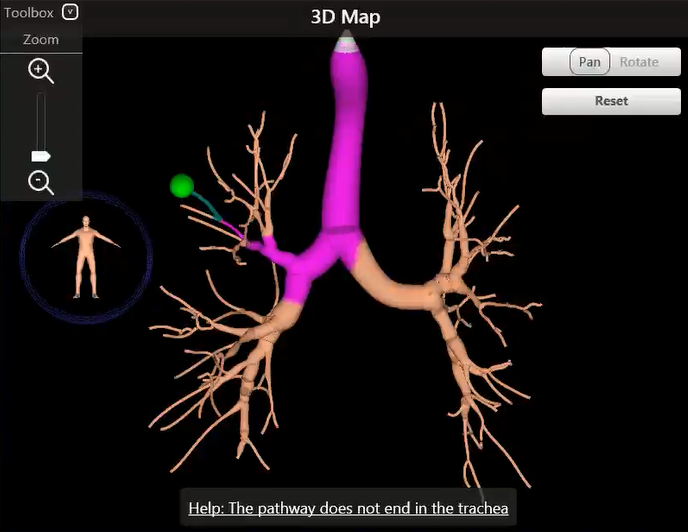 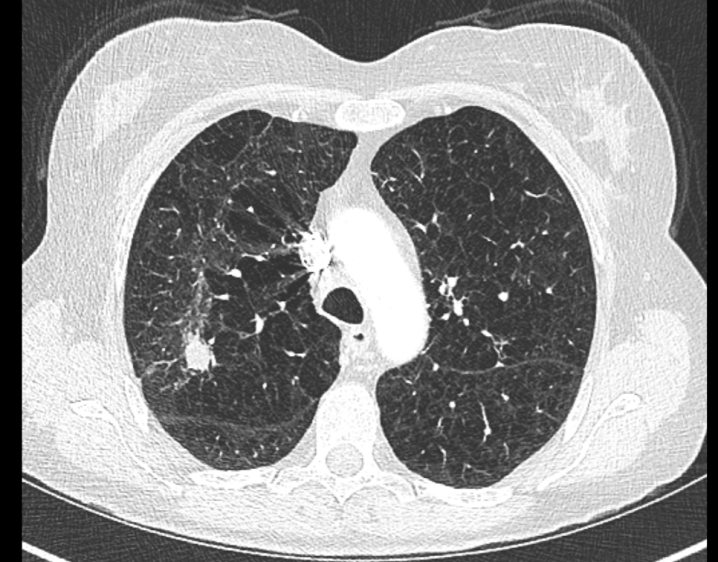 [Speaker Notes: Using the 3D reconstruction to create a map through the airways to the lesion]
Navigational bronchoscopy
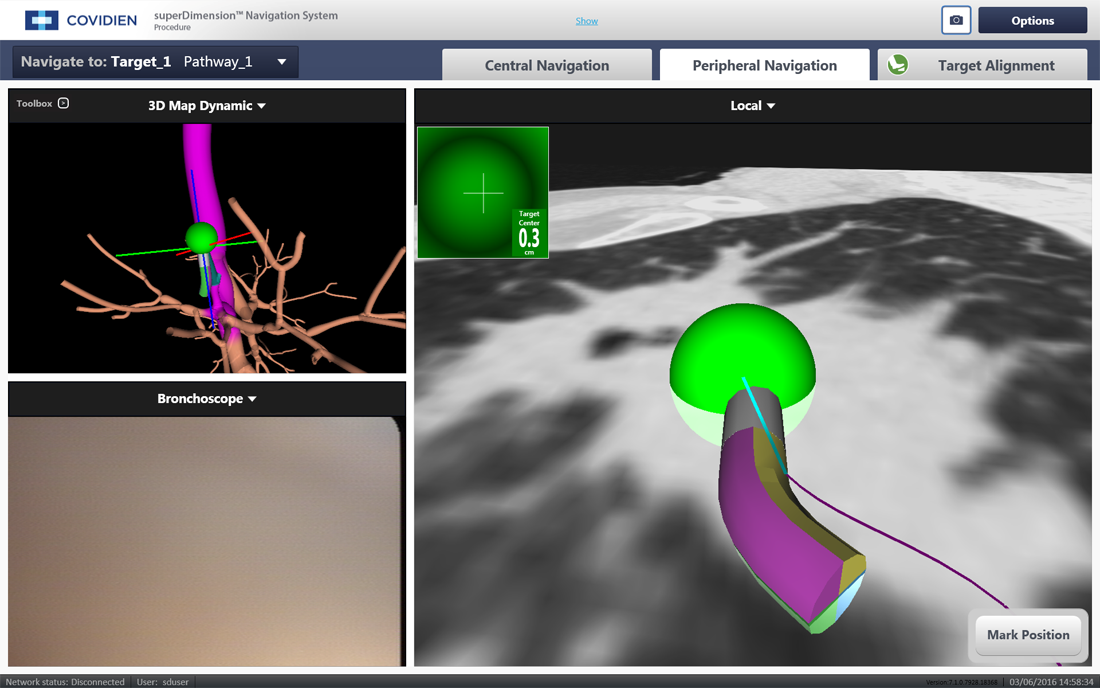 [Speaker Notes: Use that map to then guide you to the lesion, which you otherwise wouldn’t see with the scope

During the procedure using the 3D map to navigate in real time to the lung lesion

Allows sampling of the lesion

Otherwise wouldn’t be able to get there with standard bronchoscopy]
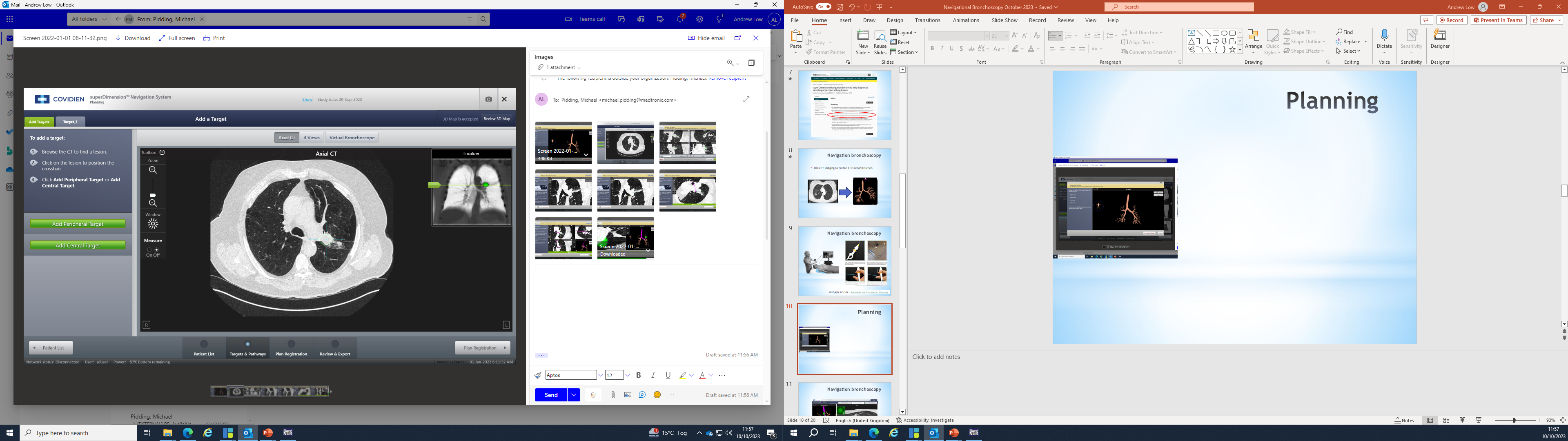 Planning
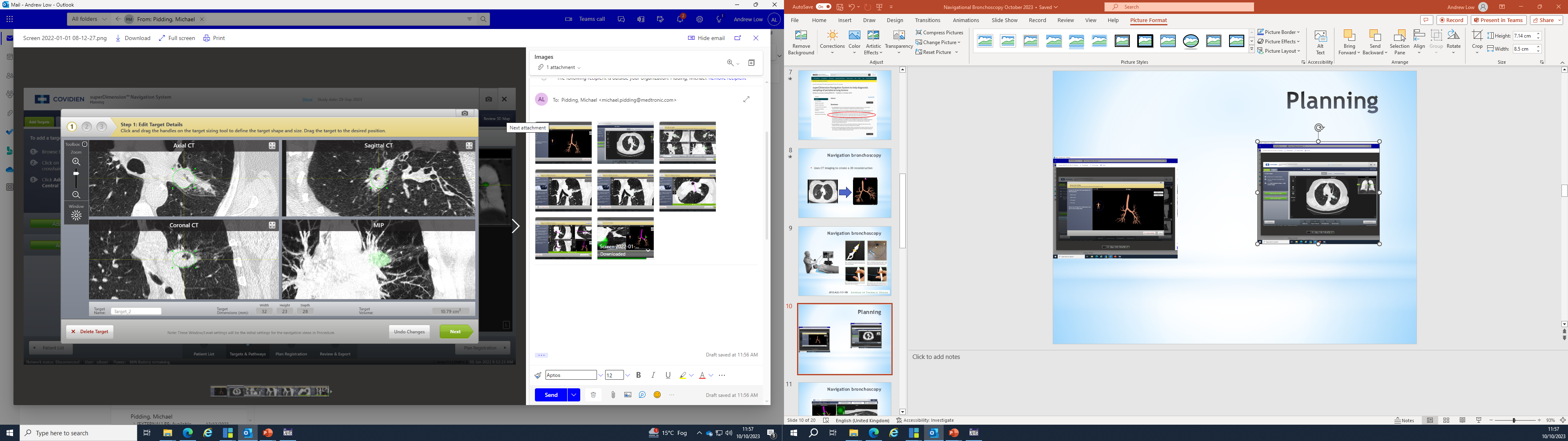 [Speaker Notes: How do we do it?

Planning
Pre procedure
Import the CT images
Indicate where the lesion is
Manipulate the green shape to the shape of the lesion]
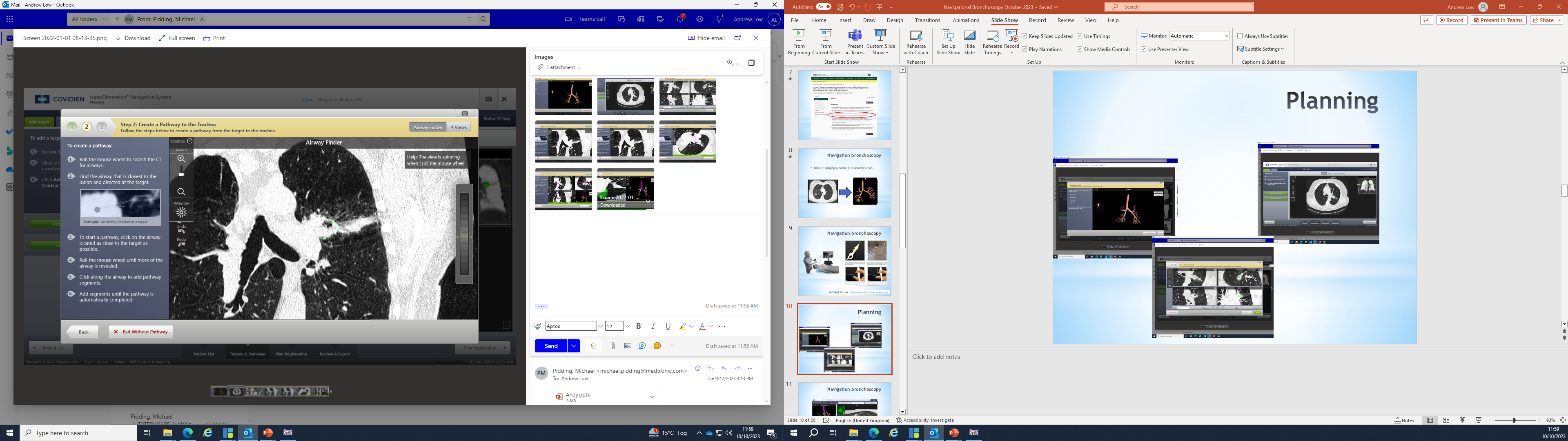 Planning
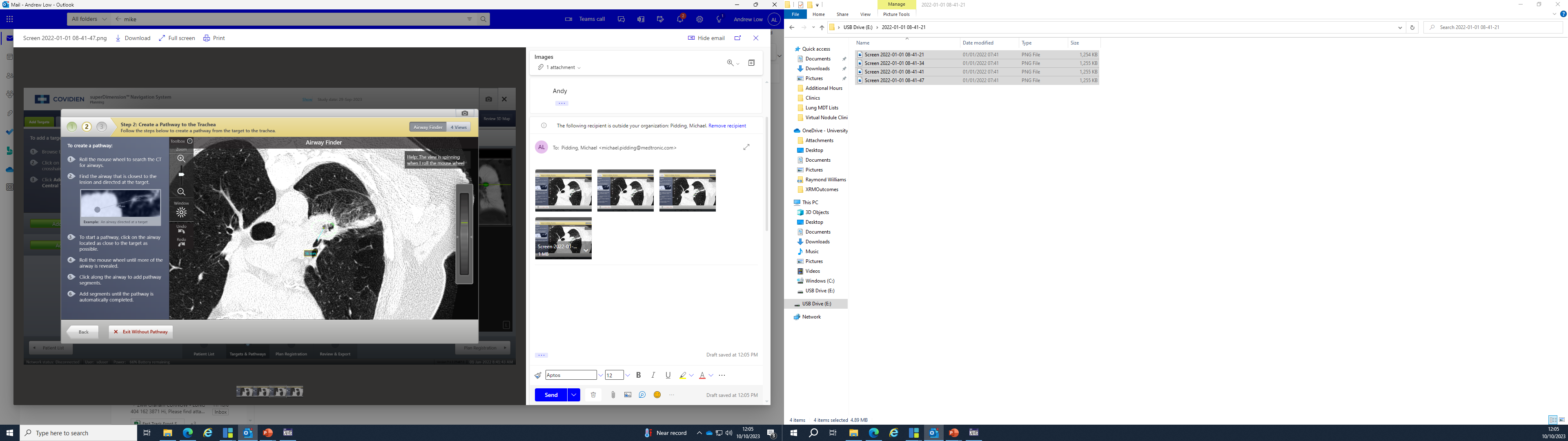 [Speaker Notes: Then need to create your map

Rotate the image until airway to the lesion is located

Draw a line to the lesion]
Planning
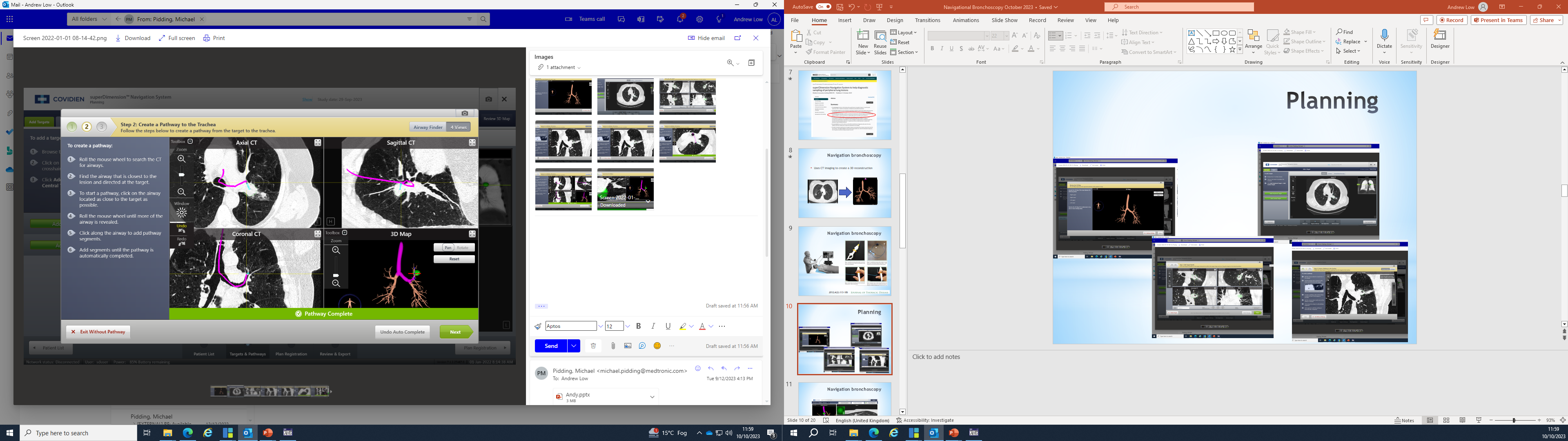 [Speaker Notes: Software then creates the rest of the map to the larger more proximal airways]
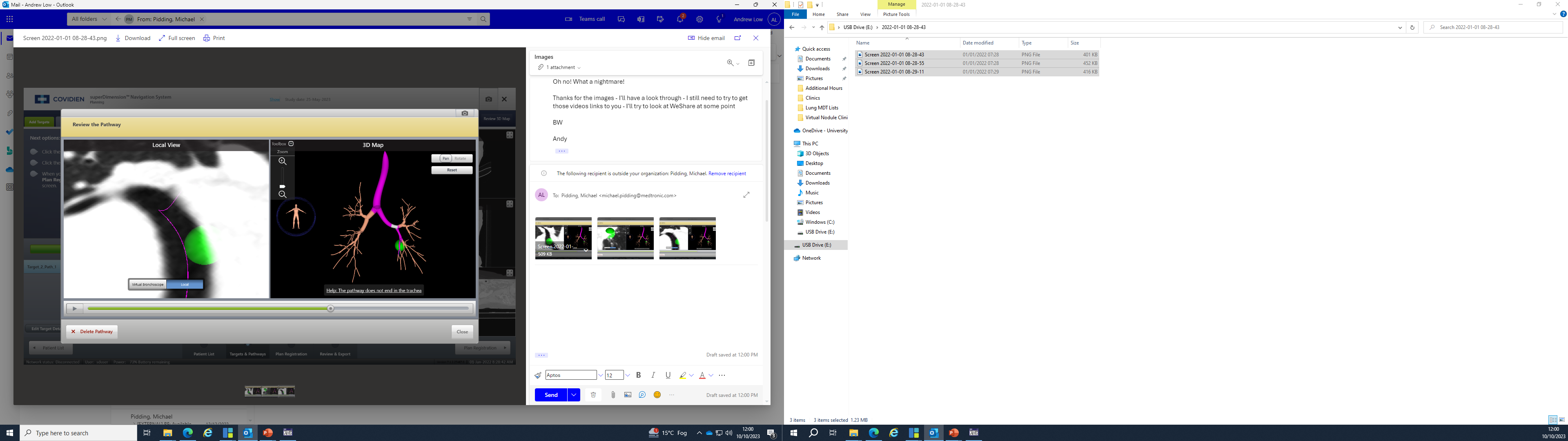 Planning
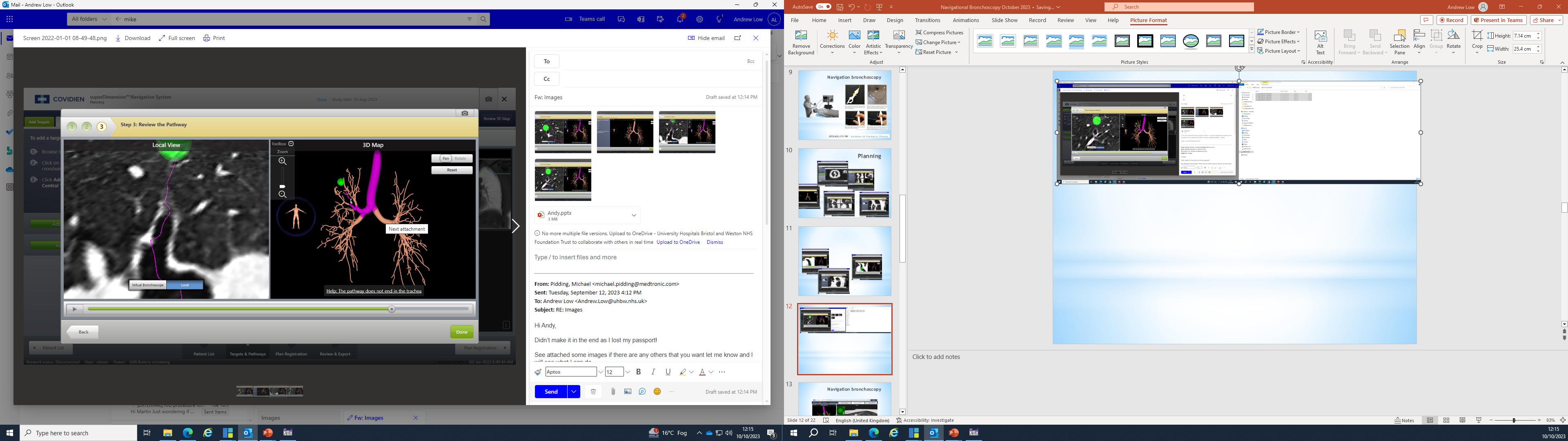 [Speaker Notes: The sorts of images you then see during the procedure as your working your way through the airways]
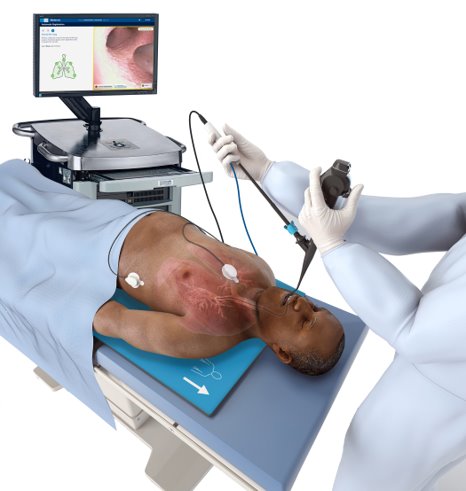 Registration
[Speaker Notes: Procedure itself

Need to superimpose the CT images – the 3D recon of the airways and the map to the lesion, onto the body

Patient placed on a board
3 probes place on the chest
Creates an EM field]
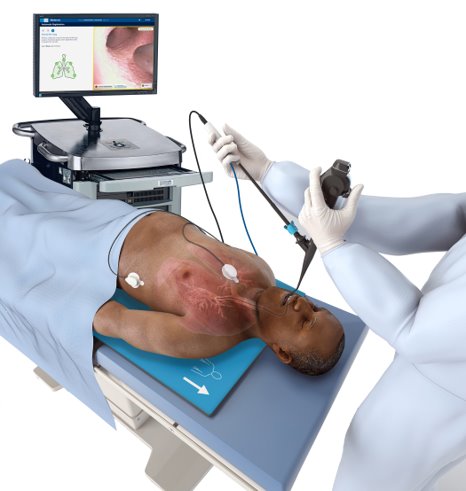 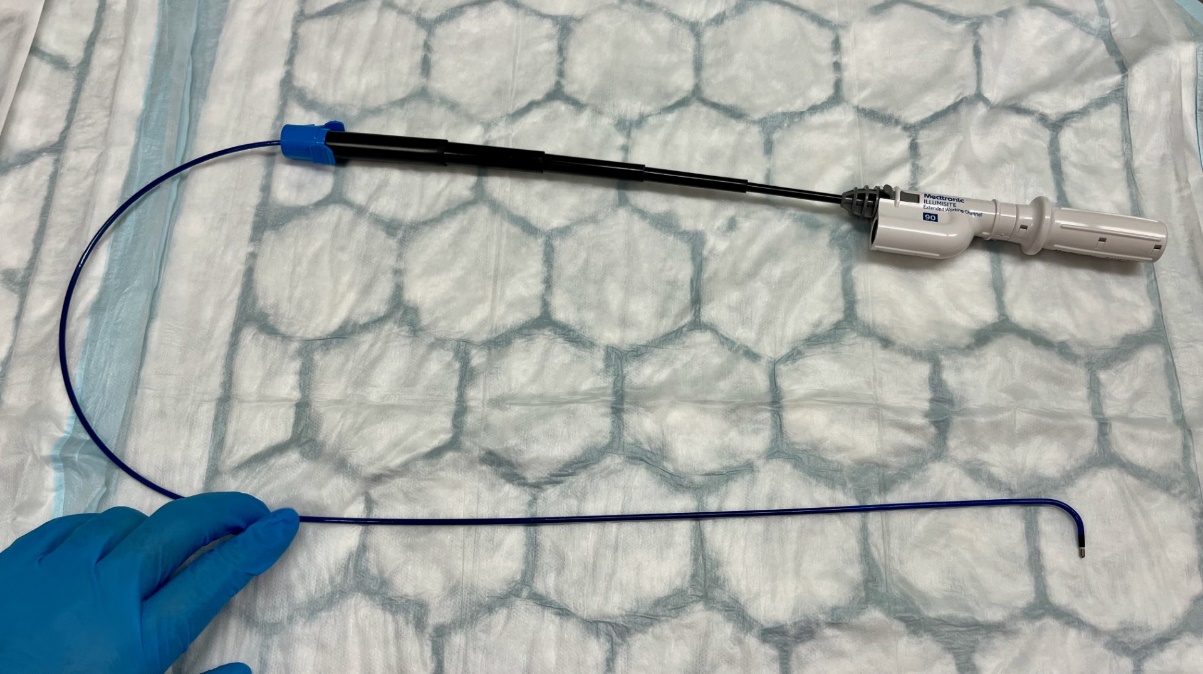 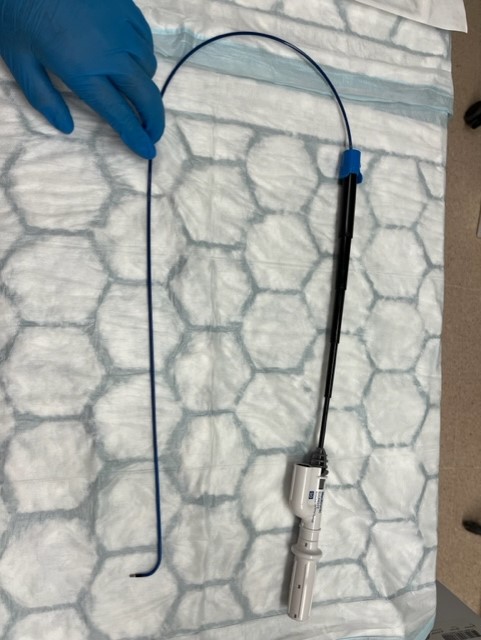 Registration
[Speaker Notes: Pass a probe down the working channel of the bronchoscope
- so that it’s just out of the bronchoscope]
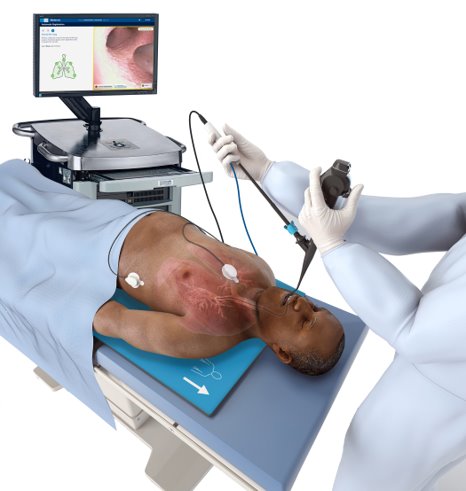 Registration
[Speaker Notes: Probe is then tracked within the EM field]
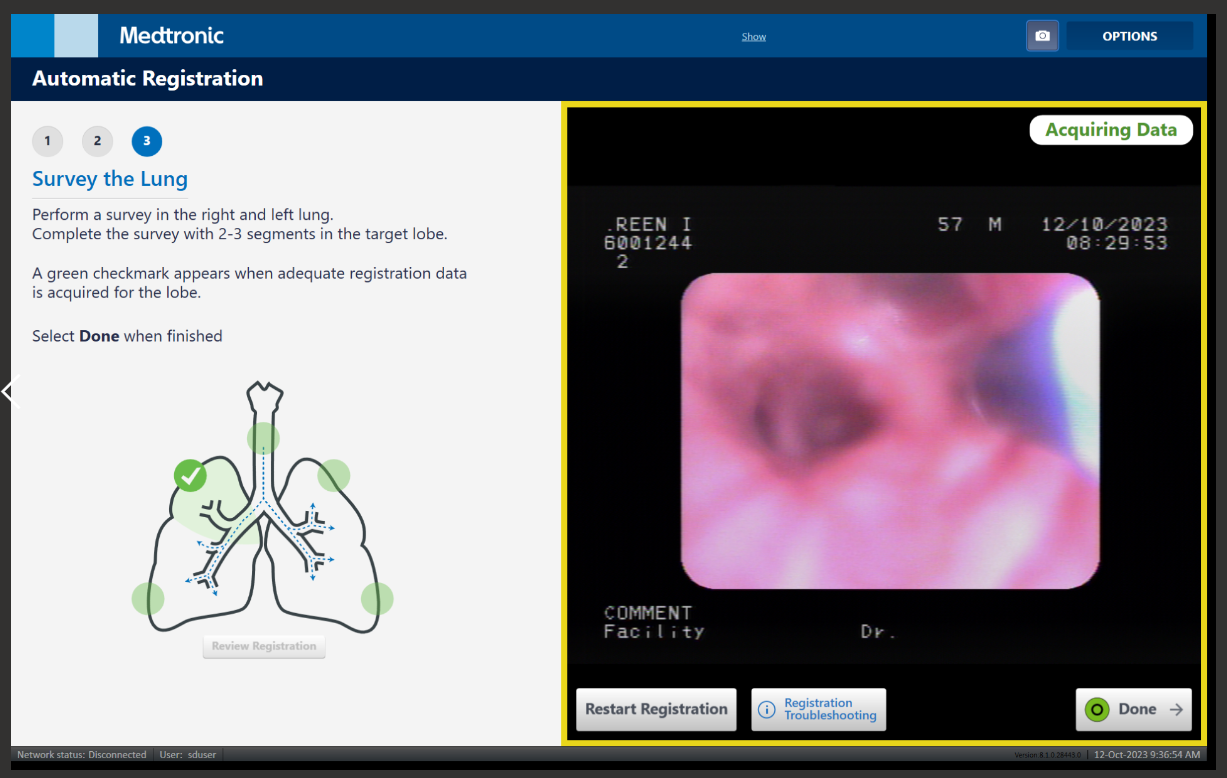 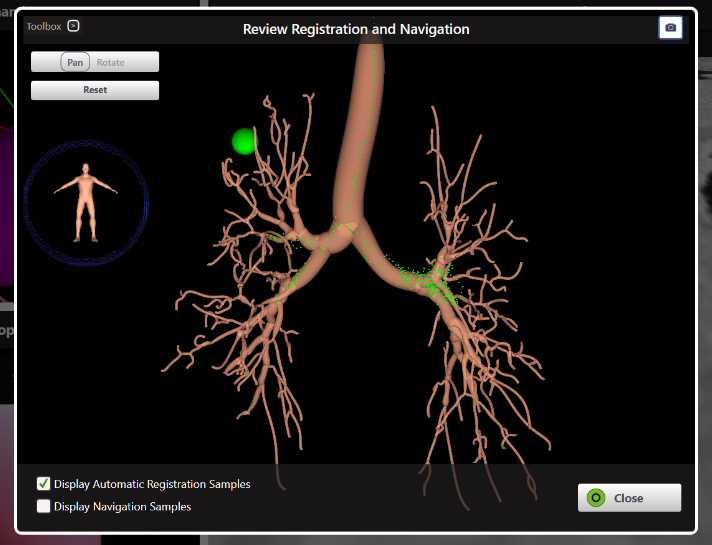 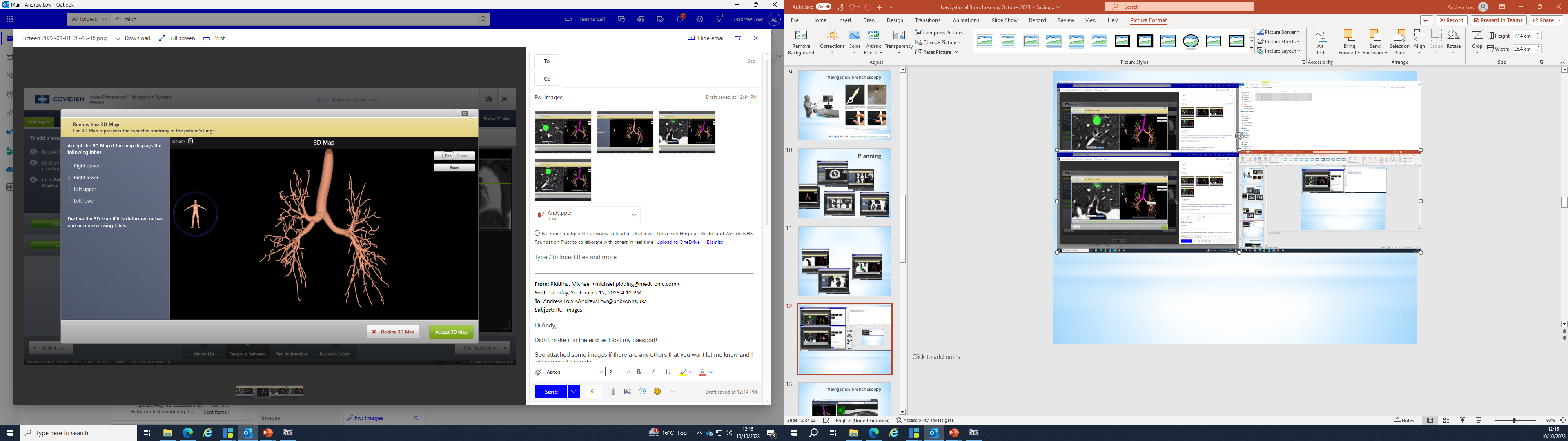 Registration
[Speaker Notes: Probe is collecting data within the EM field as moving it around the airways to create a real time map of the airways
Once enough data collected, it allows the 3D CT reconstruction to be snapped to the real time map of the airways
So that CT images are superimposed onto the body]
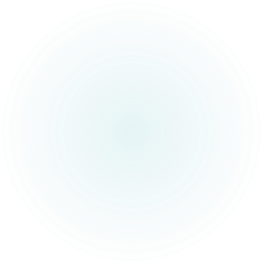 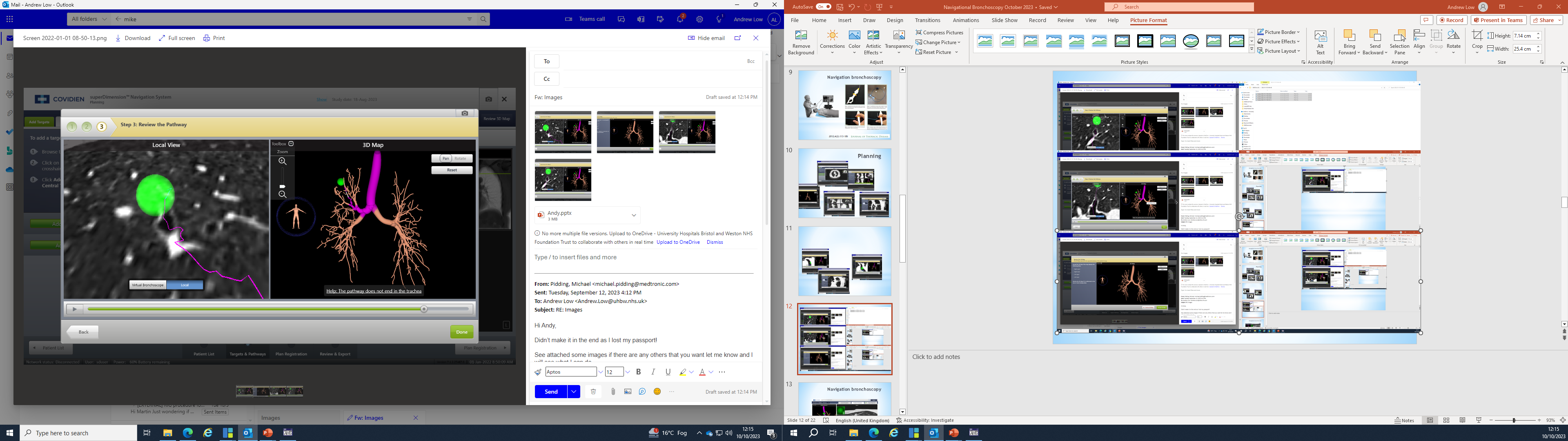 Navigating
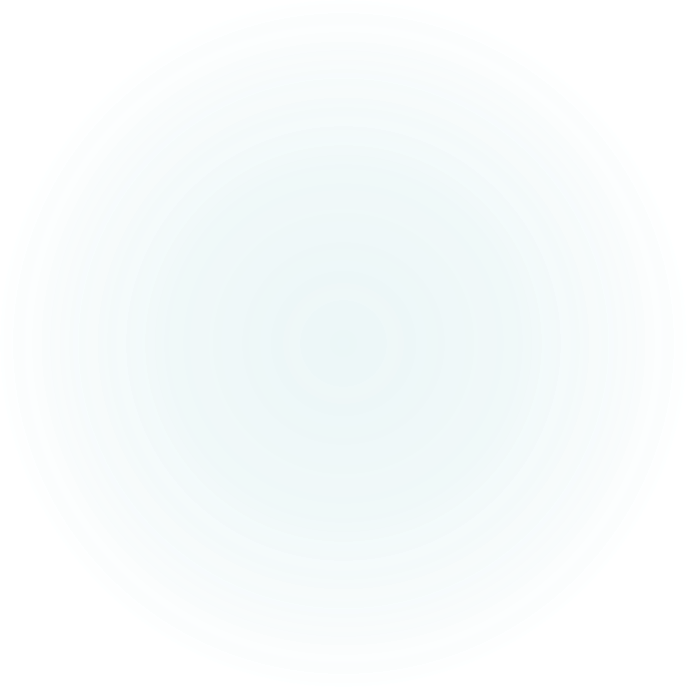 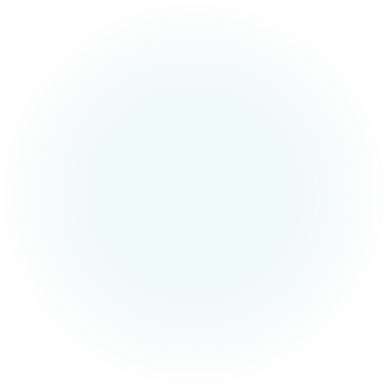 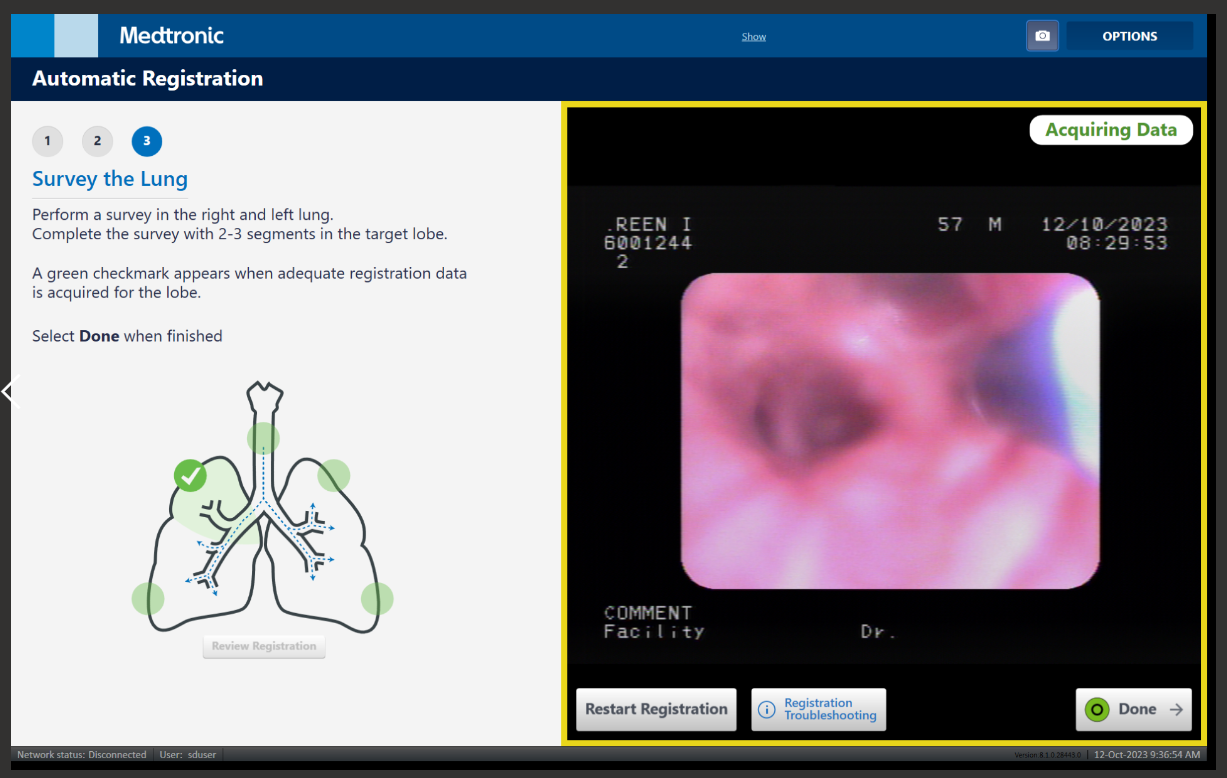 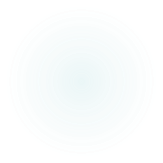 [Speaker Notes: EM field tracks the probe and then allows navigation through the airways using the 3D reconstruction to the lesion
Use the scope to nav to the upper lobe, insert probe into the posterior upper lobe bronchus right upper lobe

Can then use the map to navigate the locatable probe in the EM field and therefore through the airways to the lesion using the 3D reconstructed map

3 yellow probe keeps the 3D reconstruction in line with the chest as the chest wall moves]
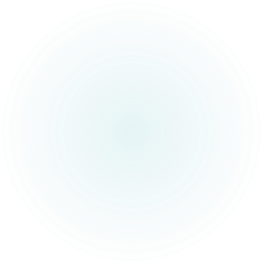 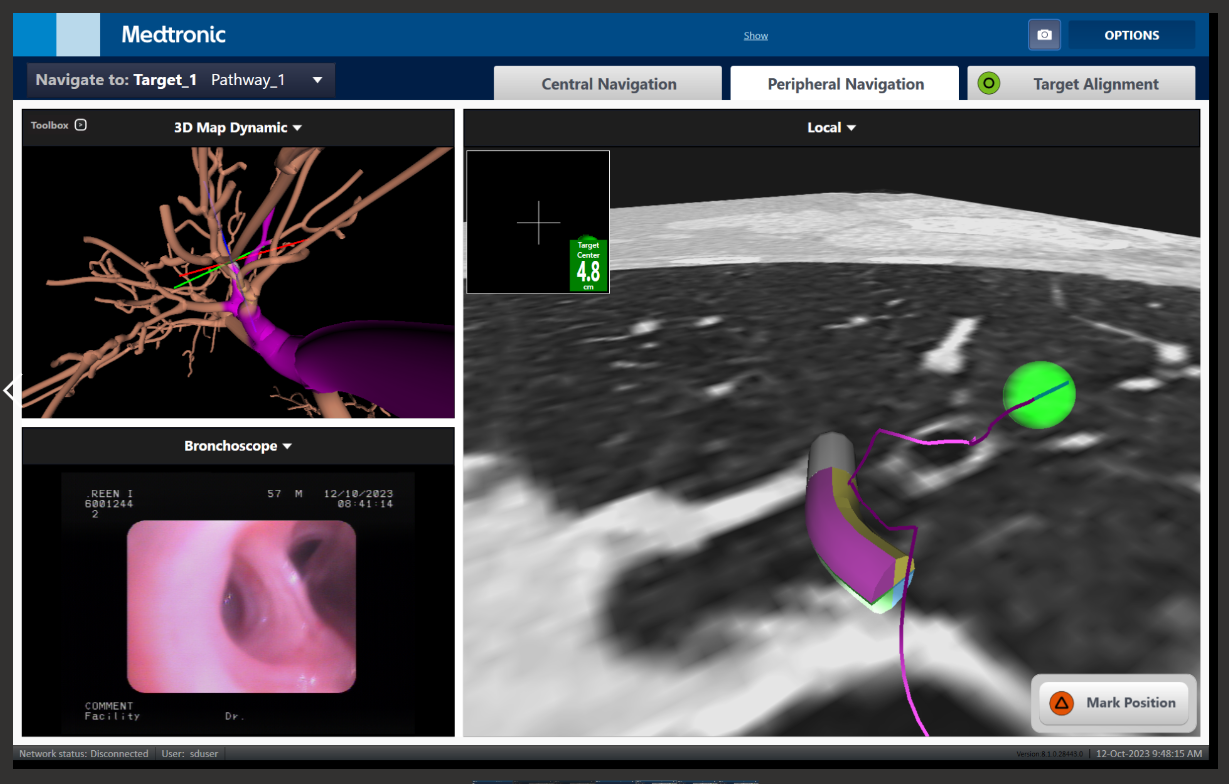 Navigating
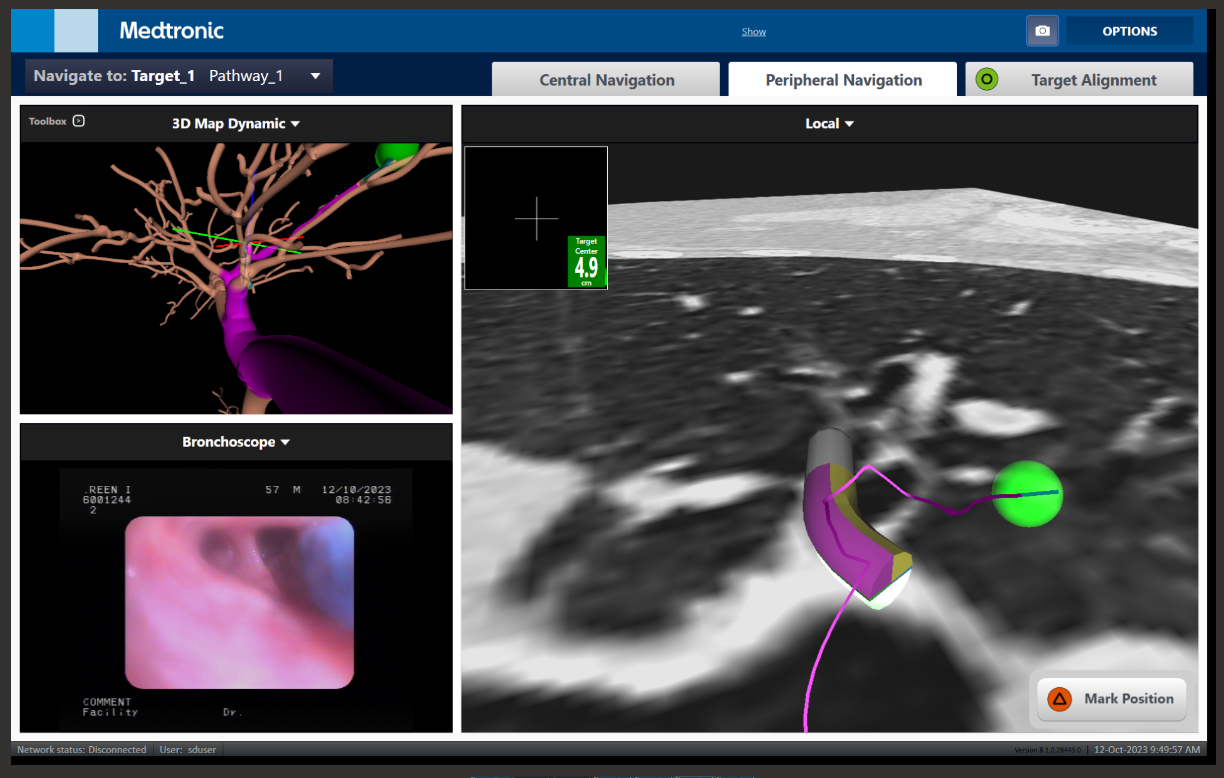 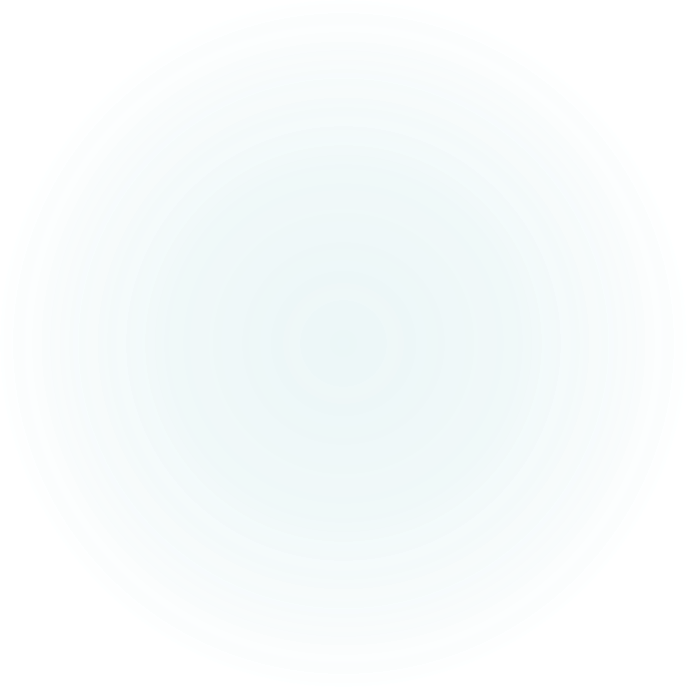 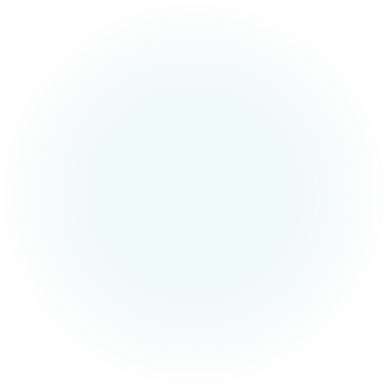 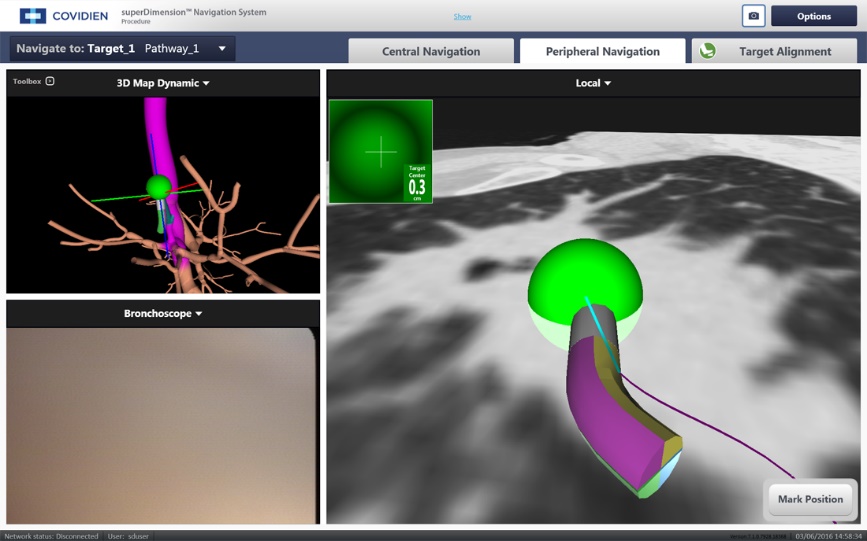 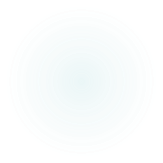 [Speaker Notes: Tried to take photos in real time, but you guide the end of the probe down the airways to the lesion

The locatable probe has a curve on it, so you can turn it until you’re pointing at the right airway before advancing

Navigate to the lesion  - Green ball indicates the centre of the lesion]
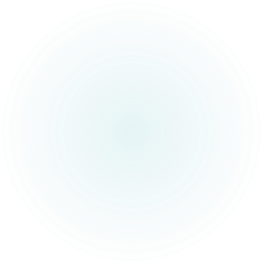 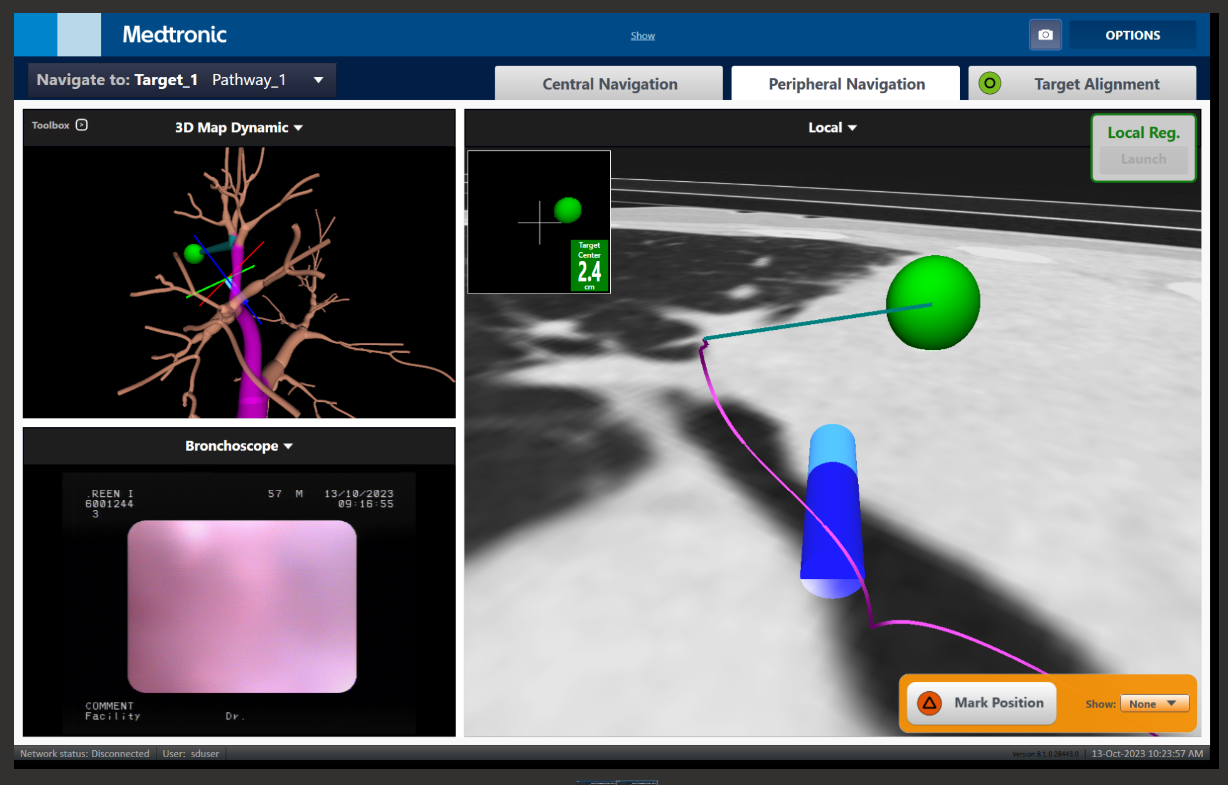 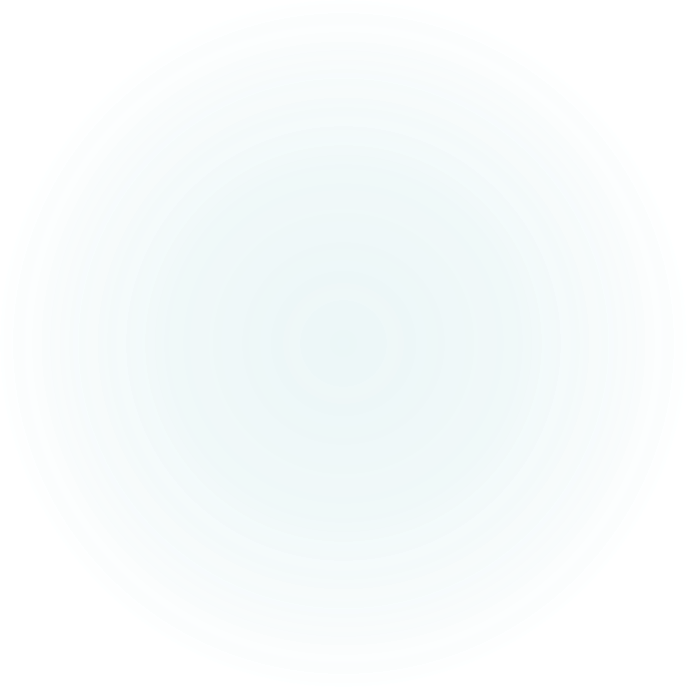 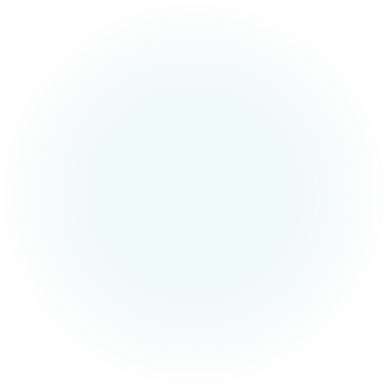 Sampling
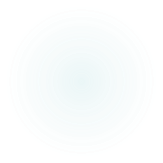 [Speaker Notes: Remove the inner probe (locatable guide) leaving the outer working channel – has some nav tech in it to help maintain position – slightly fewer degrees of navigation]
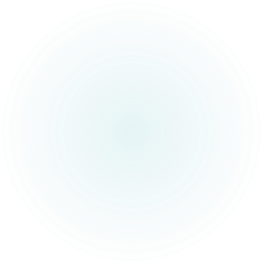 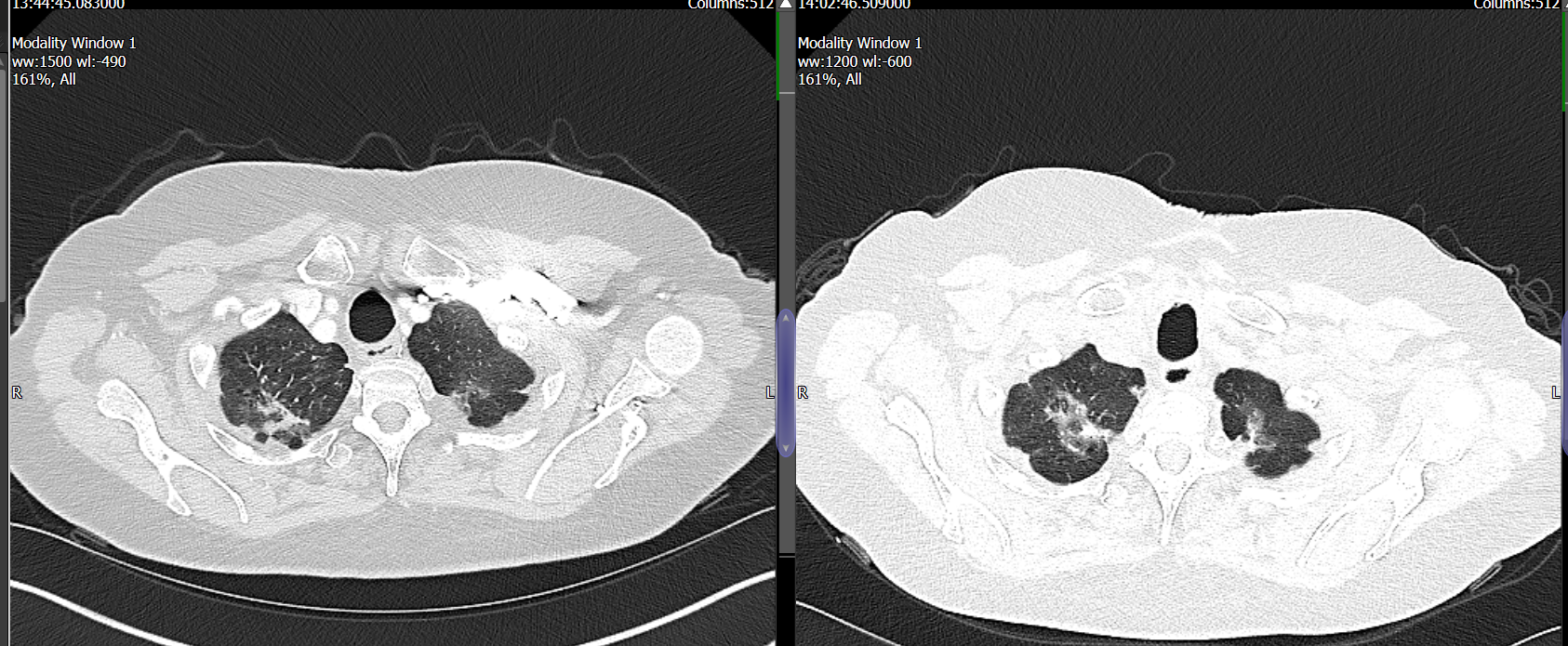 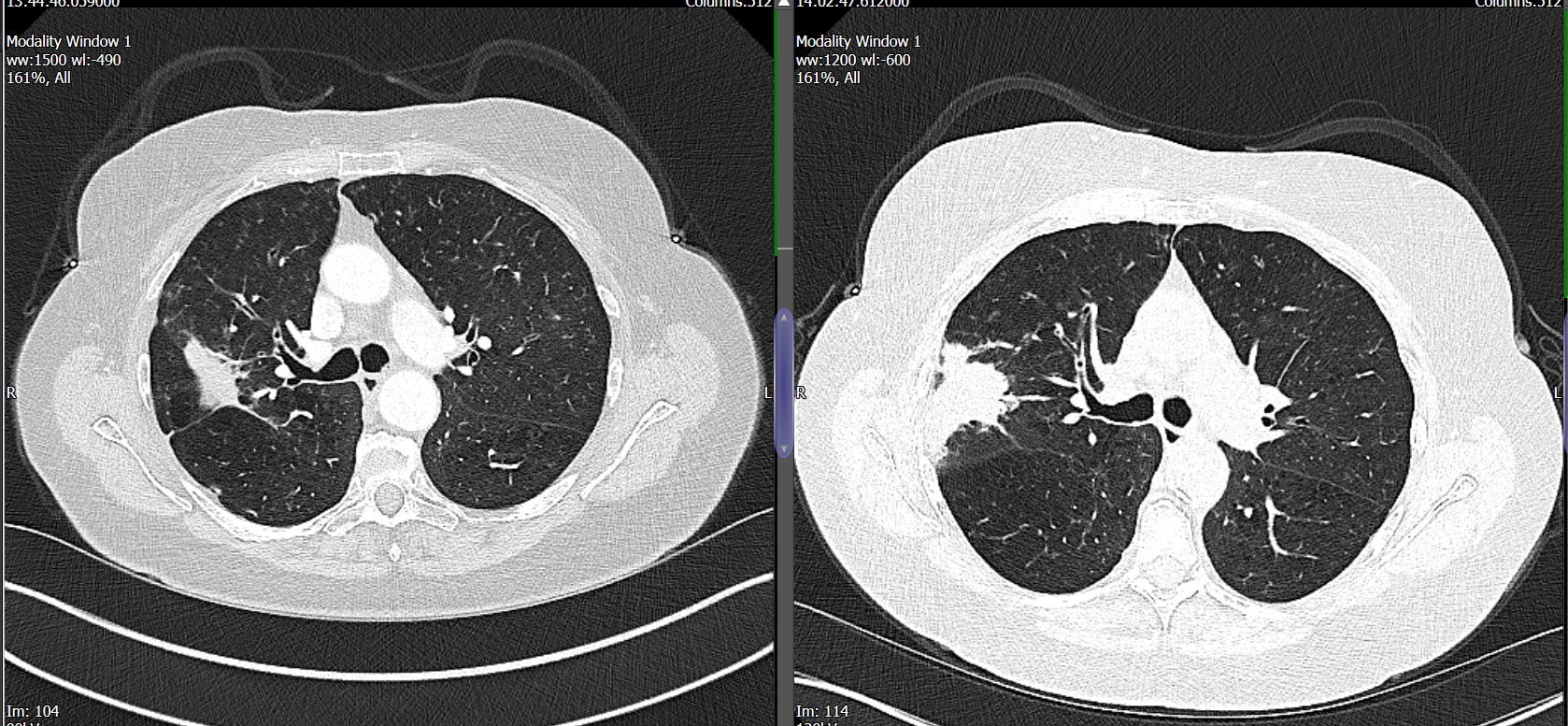 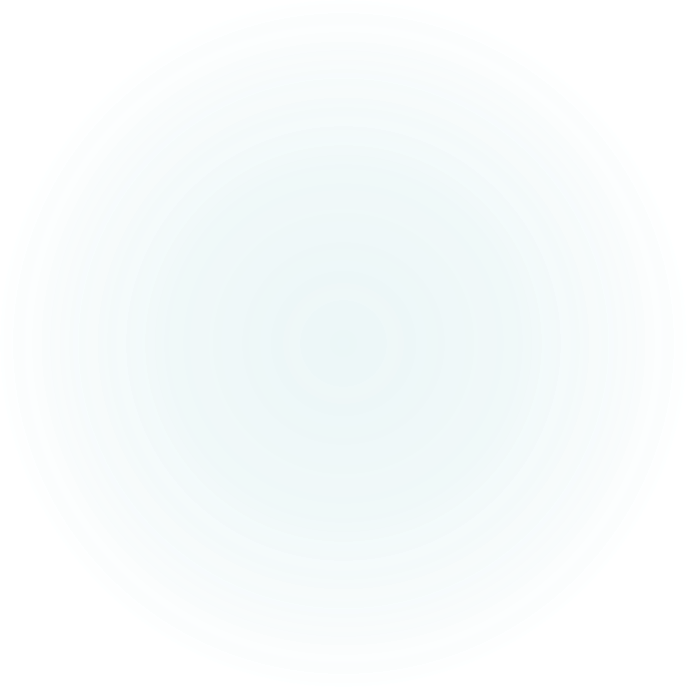 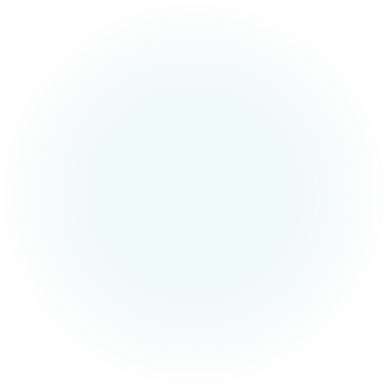 Case 4
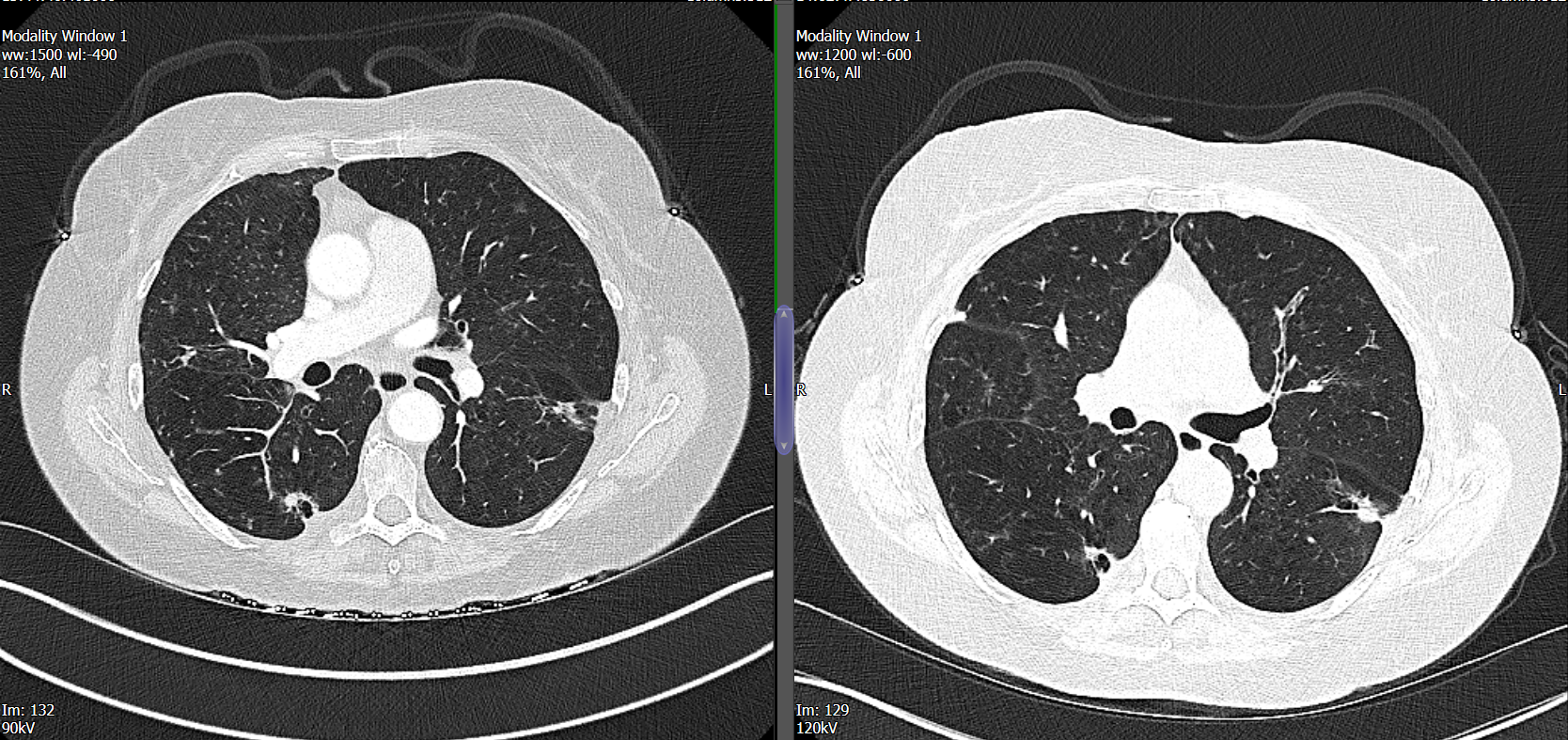 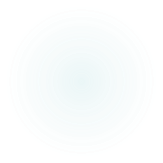 [Speaker Notes: Carboplatin, pemetrexed and pembrolizumab

Now on maintenance immune

Stable if not improved after 12 months

New images on the left of the screen – old on the right]
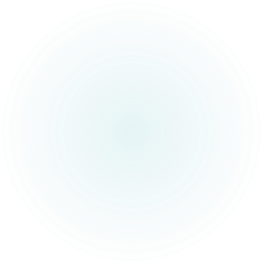 Results
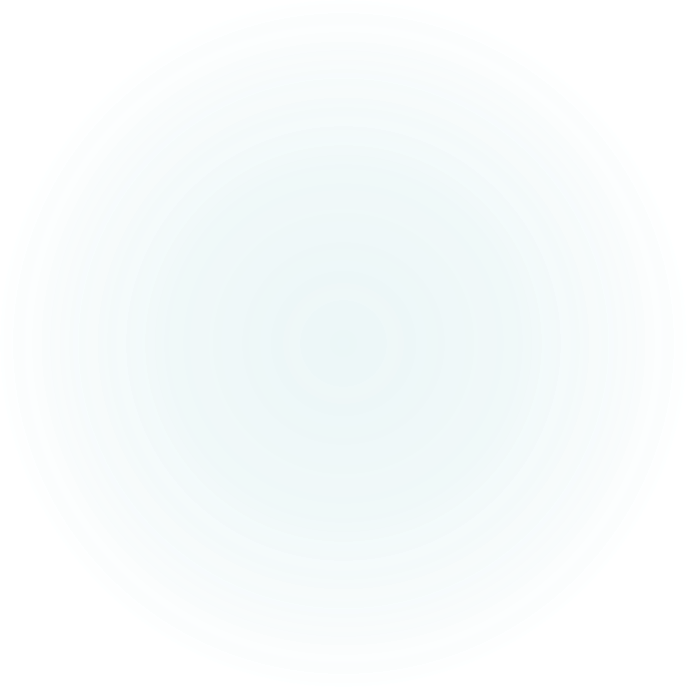 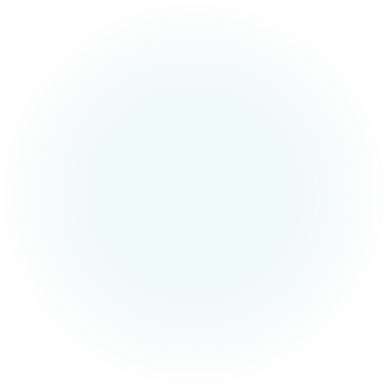 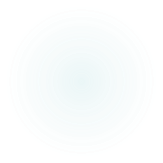 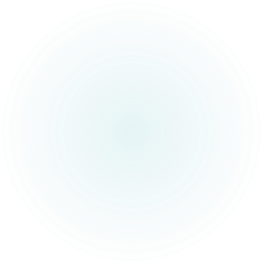 Results
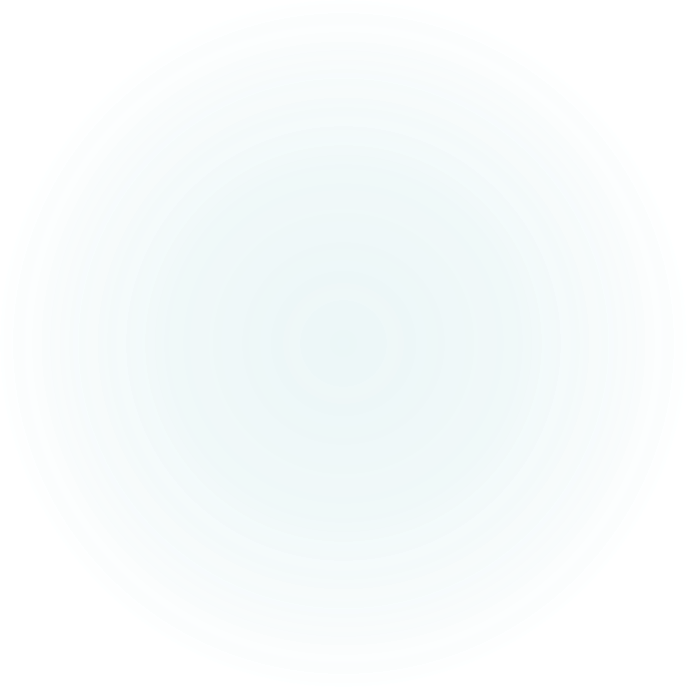 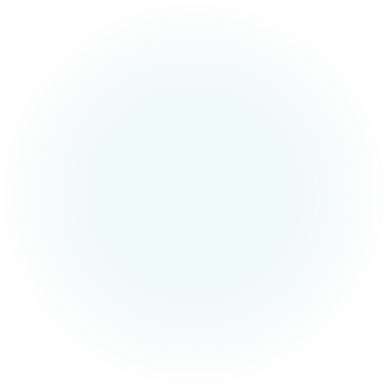 Sensitivity 60.7%
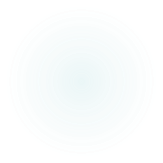 [Speaker Notes: Meta-analysis of 19 studies >1000 patients – sensitivity of 82%, specificity of 100%]
Sensitivity
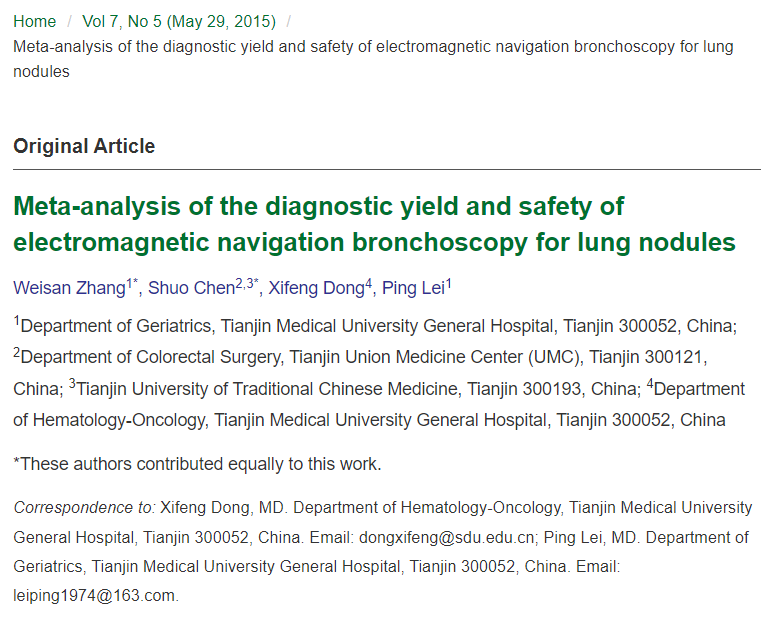 1106 pts
19 studies
Sensitivity 0.82
(0.79-0.85)
Specificity 1.00 (0.98-1.00)
[Speaker Notes: Meta-analysis of 19 studies >1000 patients – sensitivity of 82%, specificity of 100%]
Sensitivity
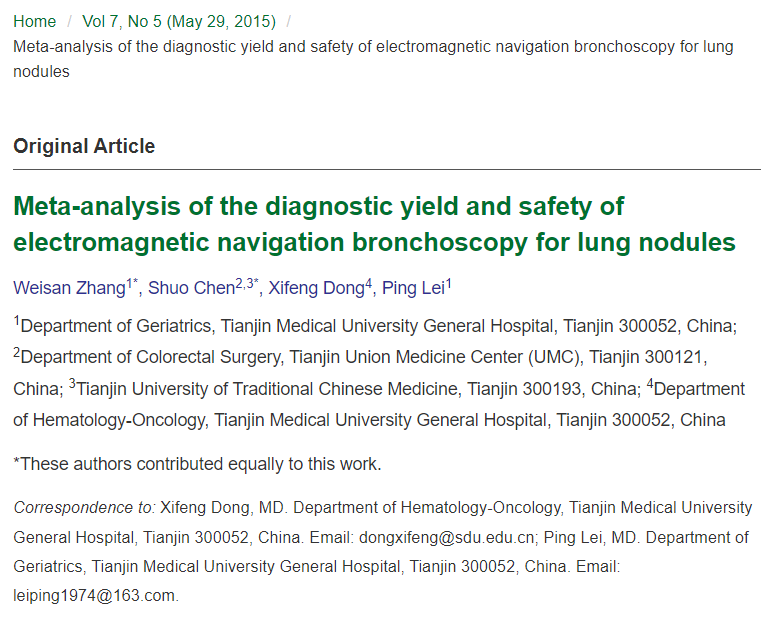 1106 pts
19 studies
Sensitivity 0.82
(0.79-0.85)
Specificity 1.00 (0.98-1.00)
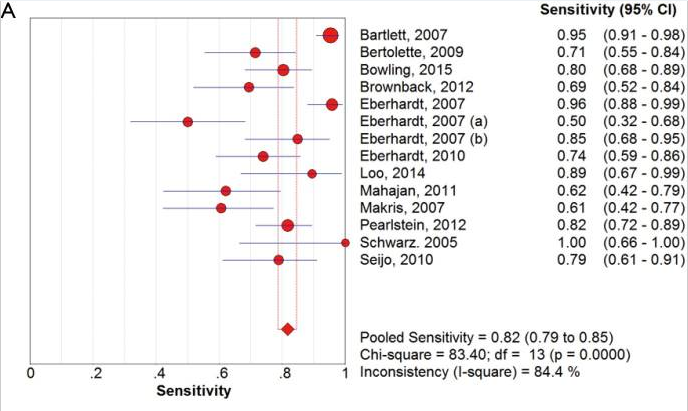 [Speaker Notes: Meta-analysis of 19 studies >1000 patients – sensitivity of 82%, specificity of 100%]
Sensitivity
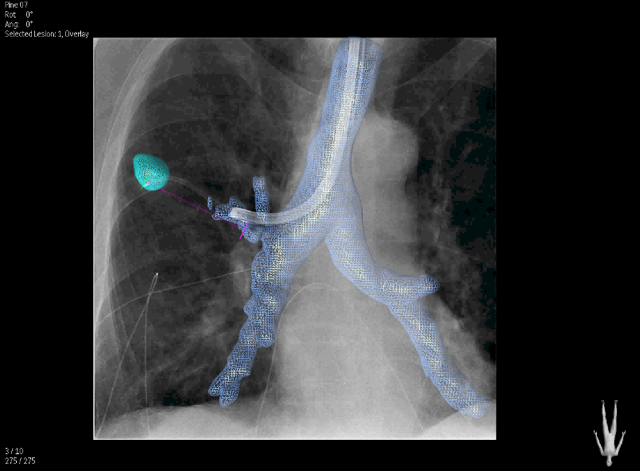 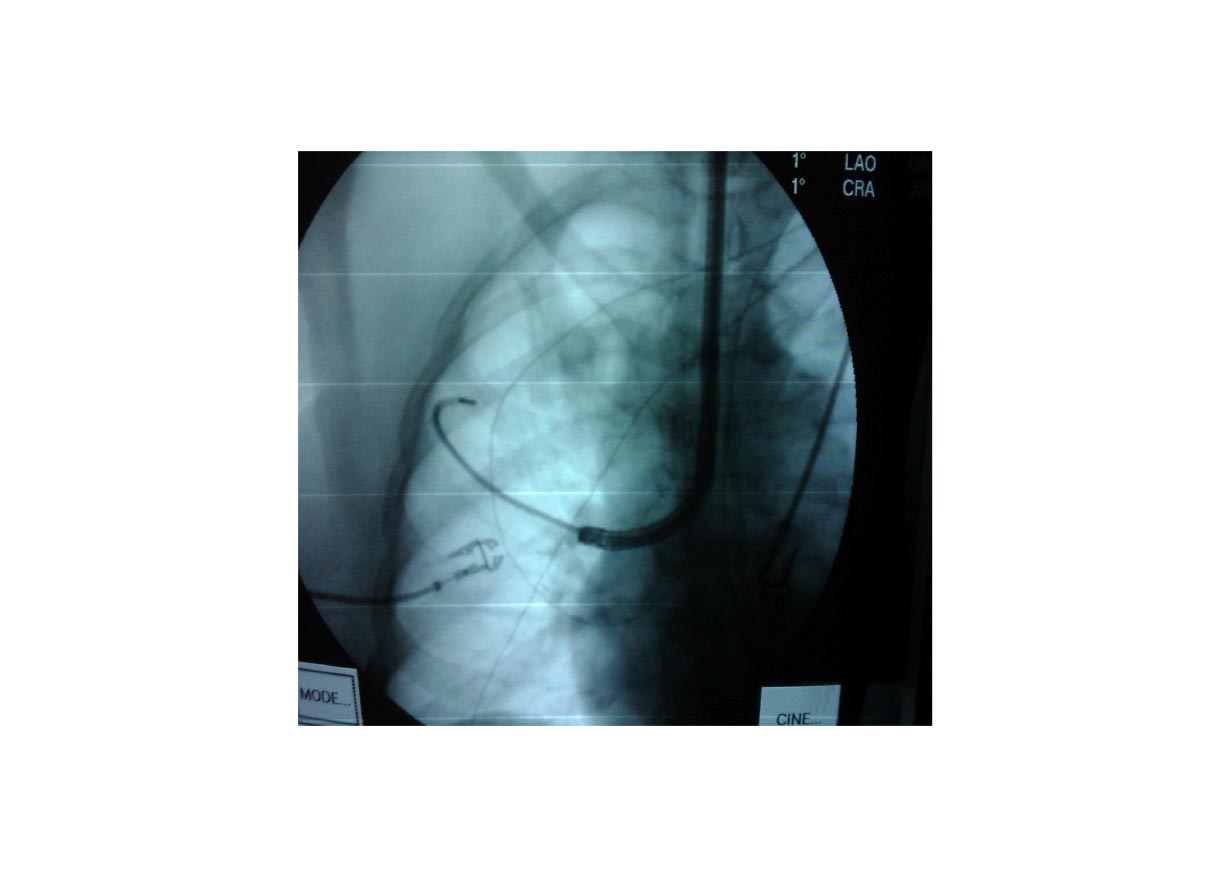 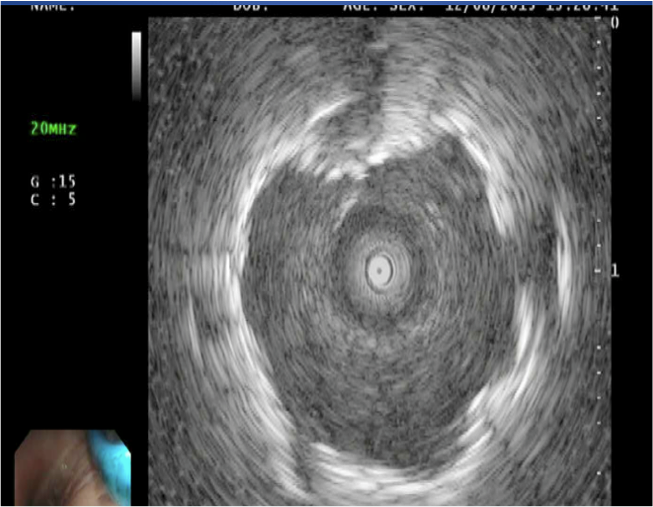 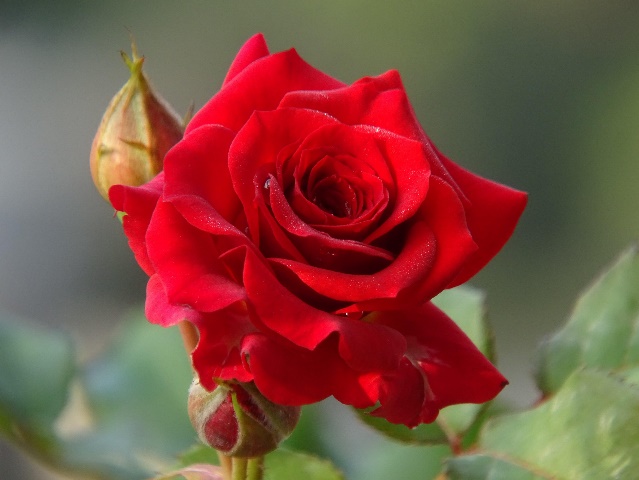 Radial EBUS
Rapid On-Site Evaluation
Fluoroscopy
Cone Beam CT
Complimentary imaging
[Speaker Notes: Majority of the higher sensitivity studies
Using combination fluoroscopy, radial EBUS or rapid onsite evaluation by a pathologist]
Other uses
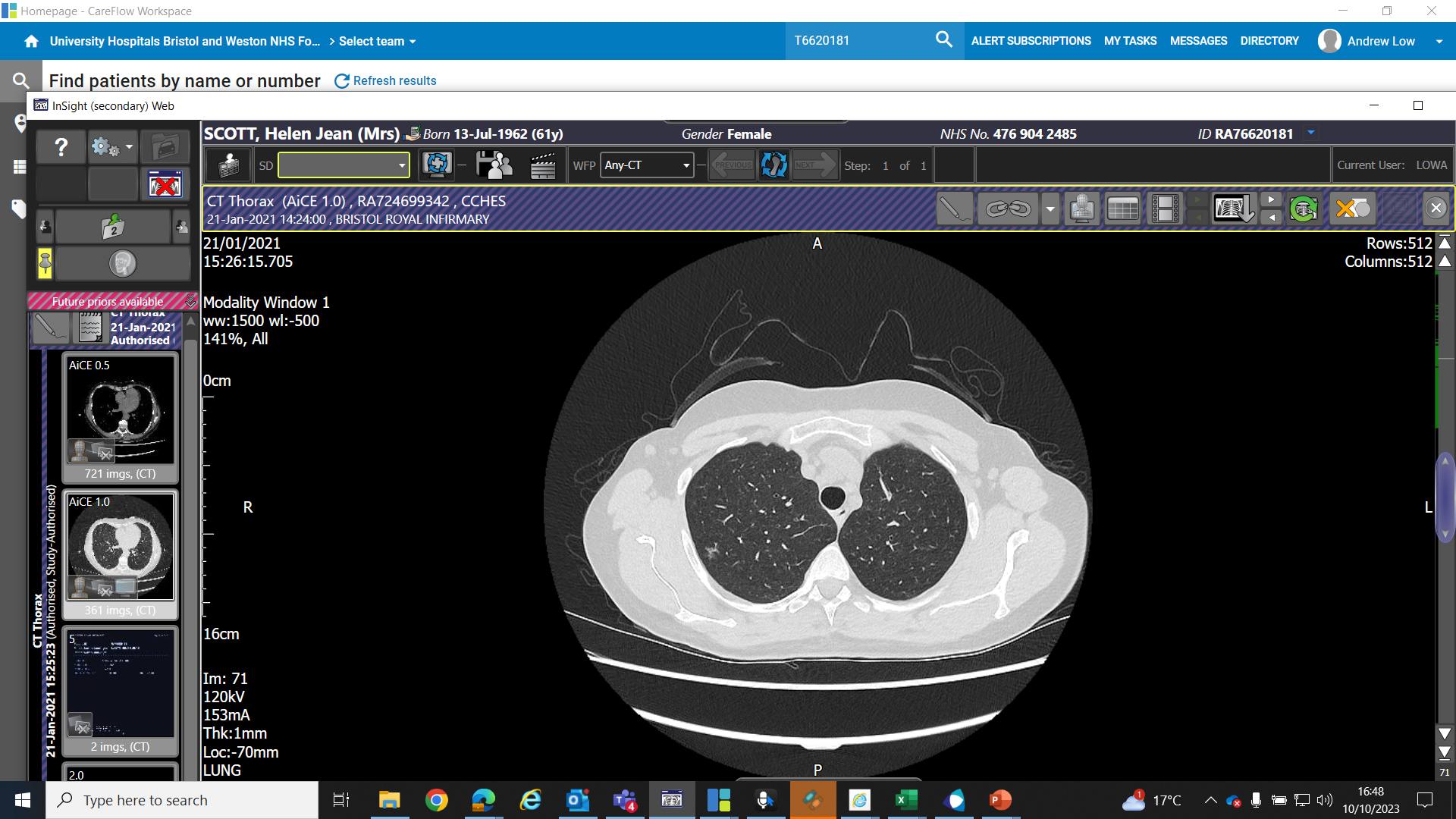 Localisation

Therapeutic?
Microwave ablation
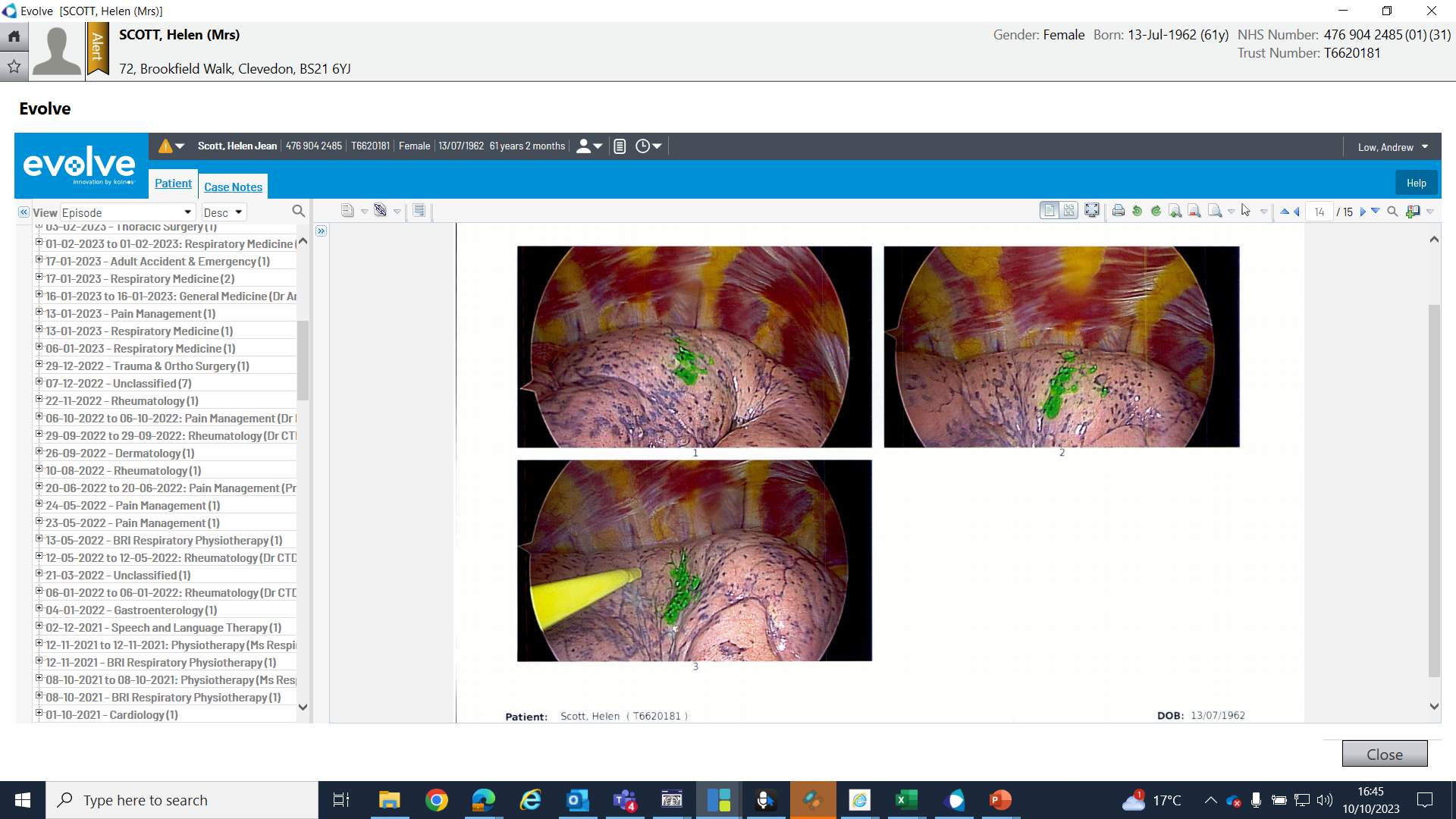 Complications
Zhang et al 2015 - PTX rate of 5.9%
Deng et al 2018 – PTX rate of 5.2%

Towe et al 2017 – 341 patients
8.3% complication rate 
PTX 27 (7.5%) – 11 needed ICD, 16 observed
2 bleeds
3 with resp failure
64 – severe COPD, 114 – moderate COPD
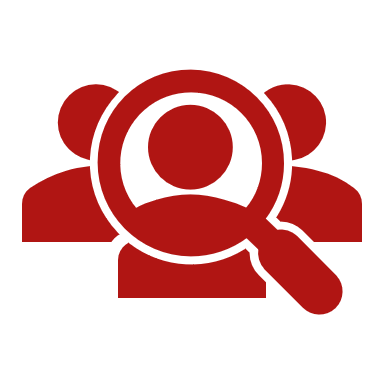 [Speaker Notes: Systematic Review Deng et al 2018 comparing CTGB vs ENB
1648 patients PTX rate of 5.2% in ENB vs 23% in CTGB
Towe et al – single centre US]
Complications
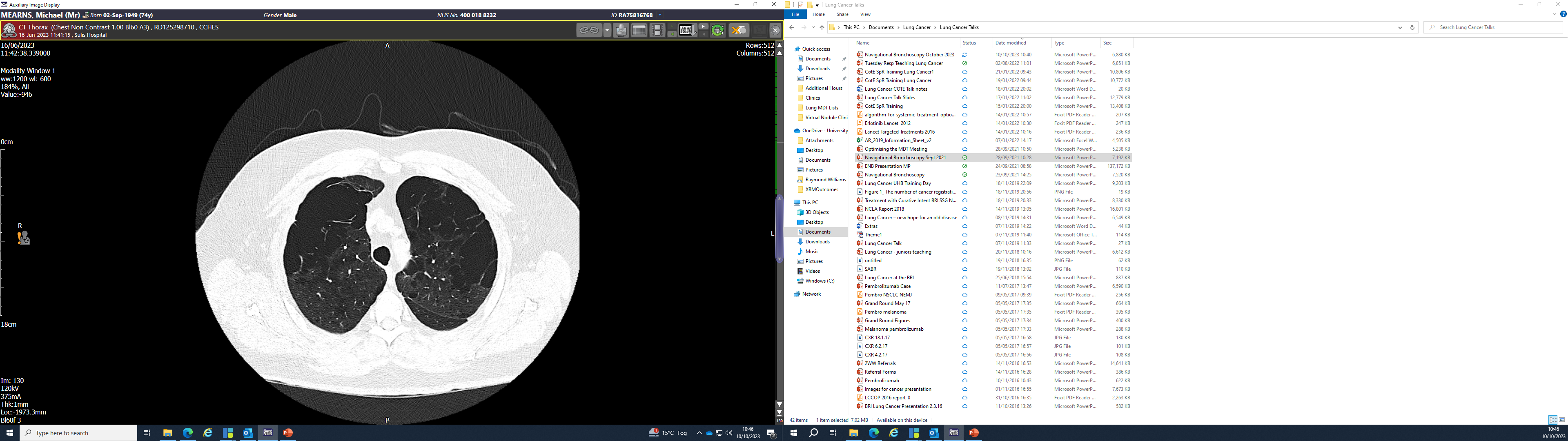 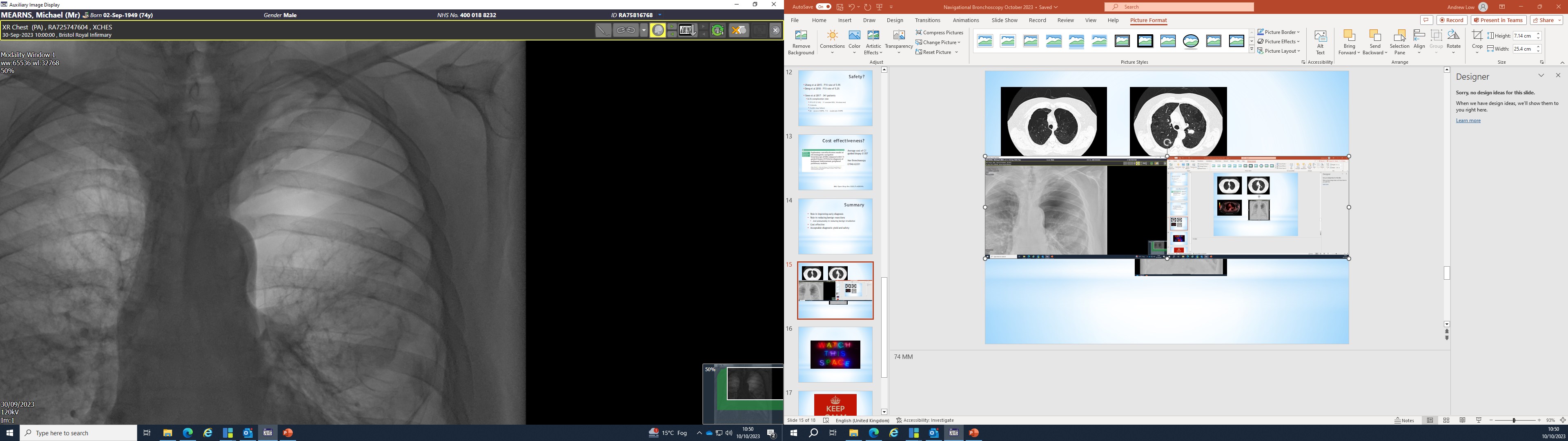 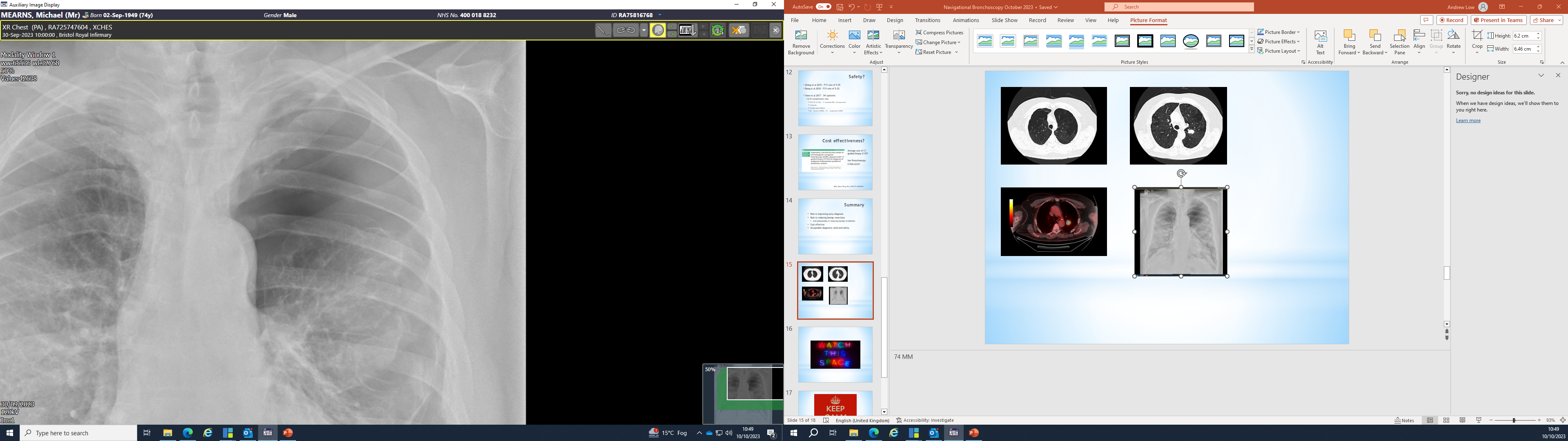 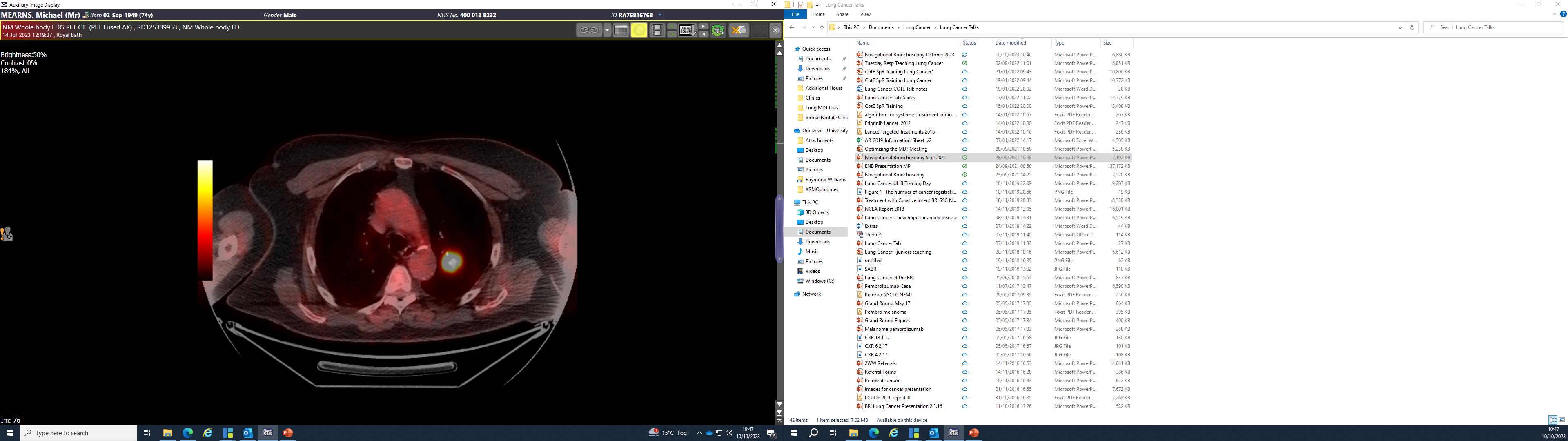 2x pneumothoraces

2/32 = 6.3%
[Speaker Notes: Systematic Review Deng et al 2018 comparing CTGB vs ENB
1648 patients PTX rate of 5.2% in ENB vs 23% in CTGB
Towe et al – single centre US 

5-7.5%]
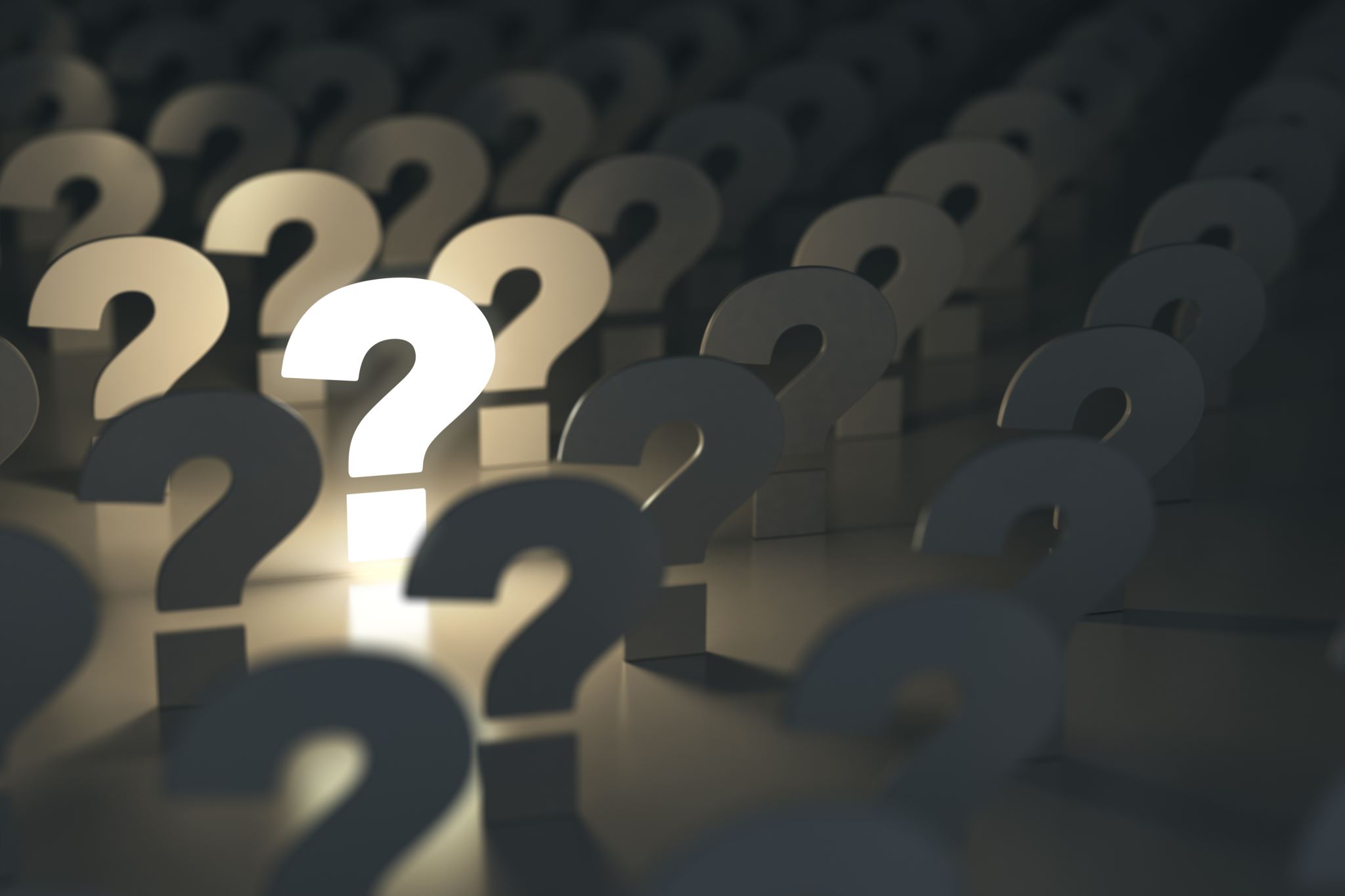 Who?
Who?
Bronchus sign
Greater than 2cm…
ideally!
Referral Centre
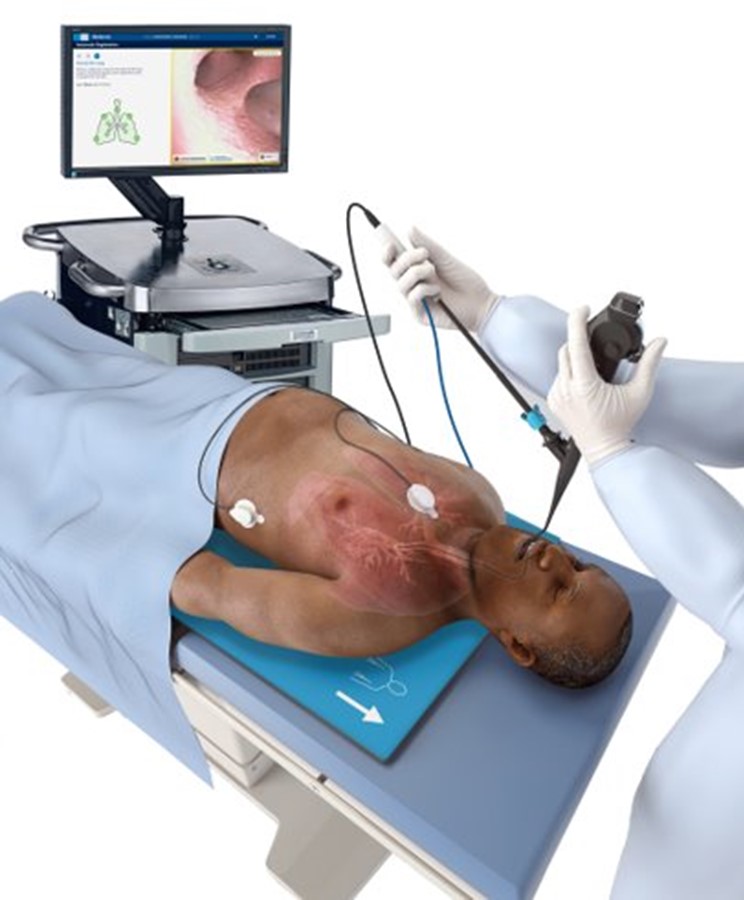 Summary
Overview of Nav Bronch
Role in diagnostics
Acceptable sensitivity and safety?
[Speaker Notes: Overview of Nav bronch
- why we need it
- how it works and how we do it
Role in diagnostics
- role in patients – too far in to get to with CT guided biopsy, too far out for bronch or EBUS – no other sites
- or inaccessible due to other structures – scapula, position in relation to vessels, fissures, too high in the upper lobes
- adjacent emphysema… but as the our recent experience shows – can’t guarantee they won’t get a PTX

Allow to make accurate diagnoses to help make better treatment decisions, and in some patients, earlier treatment decisions
- role in reducing benign resections, and presumably in reducing benign irradiation

Hopefully shown an ok sensitivity so far – room for improvement, but I think we are getting better, and may have potential to improve things further with other modalities

Safety – recent PTX, but so far so good]
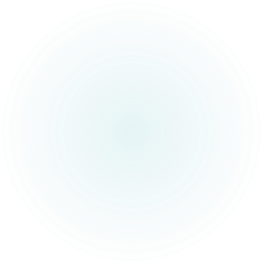 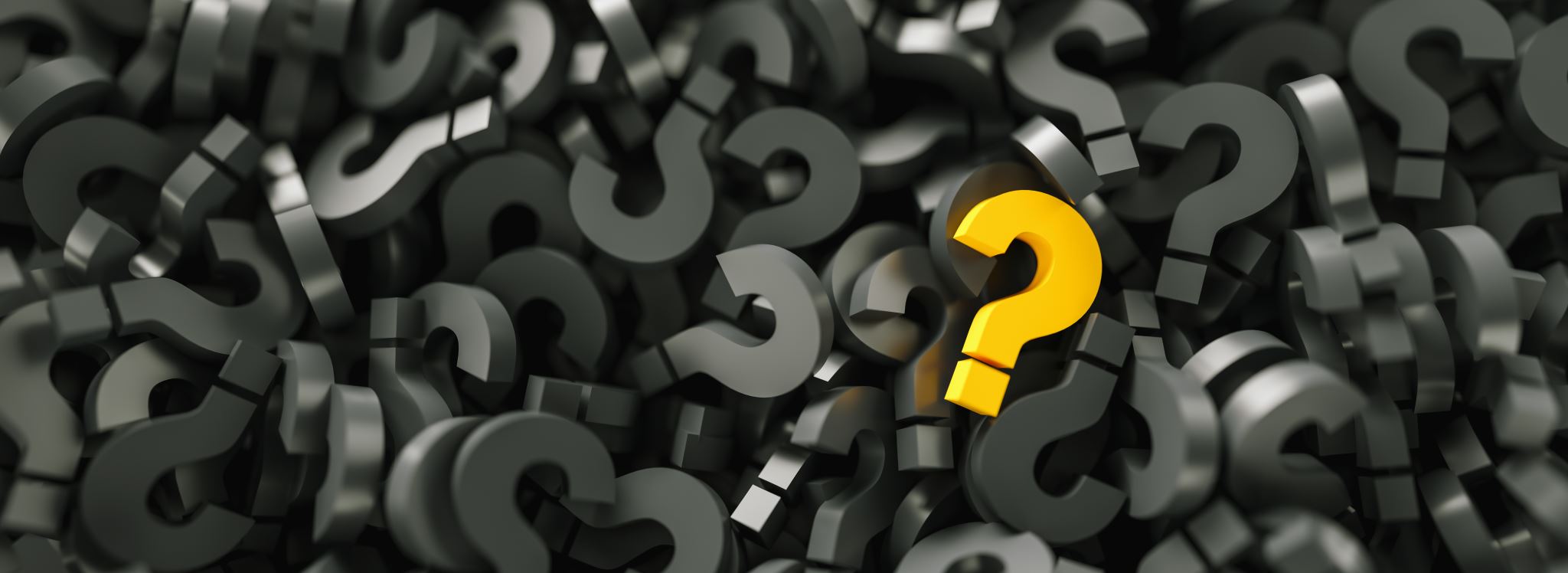 Questions?
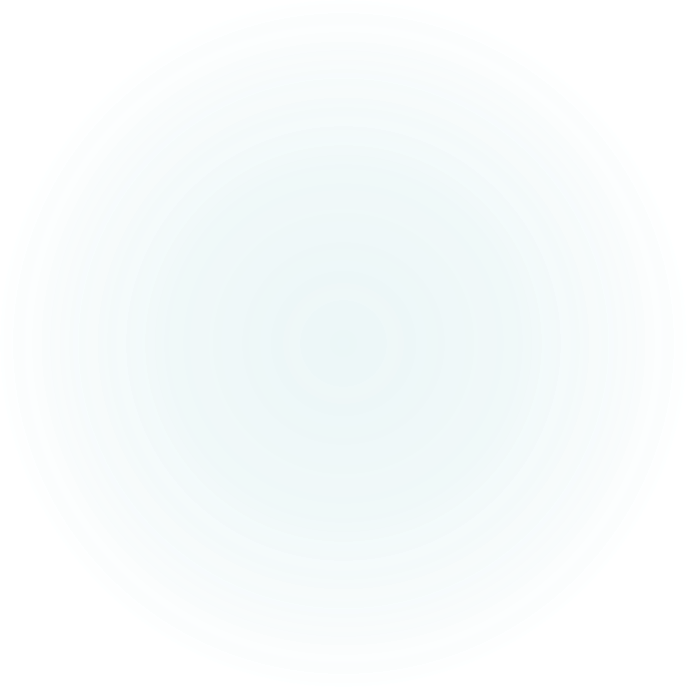 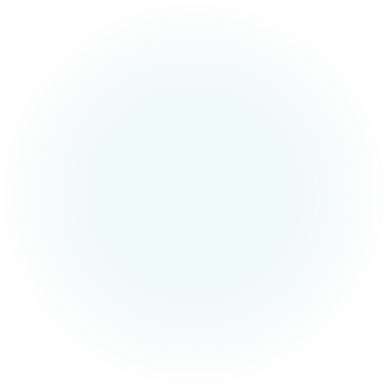 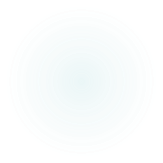